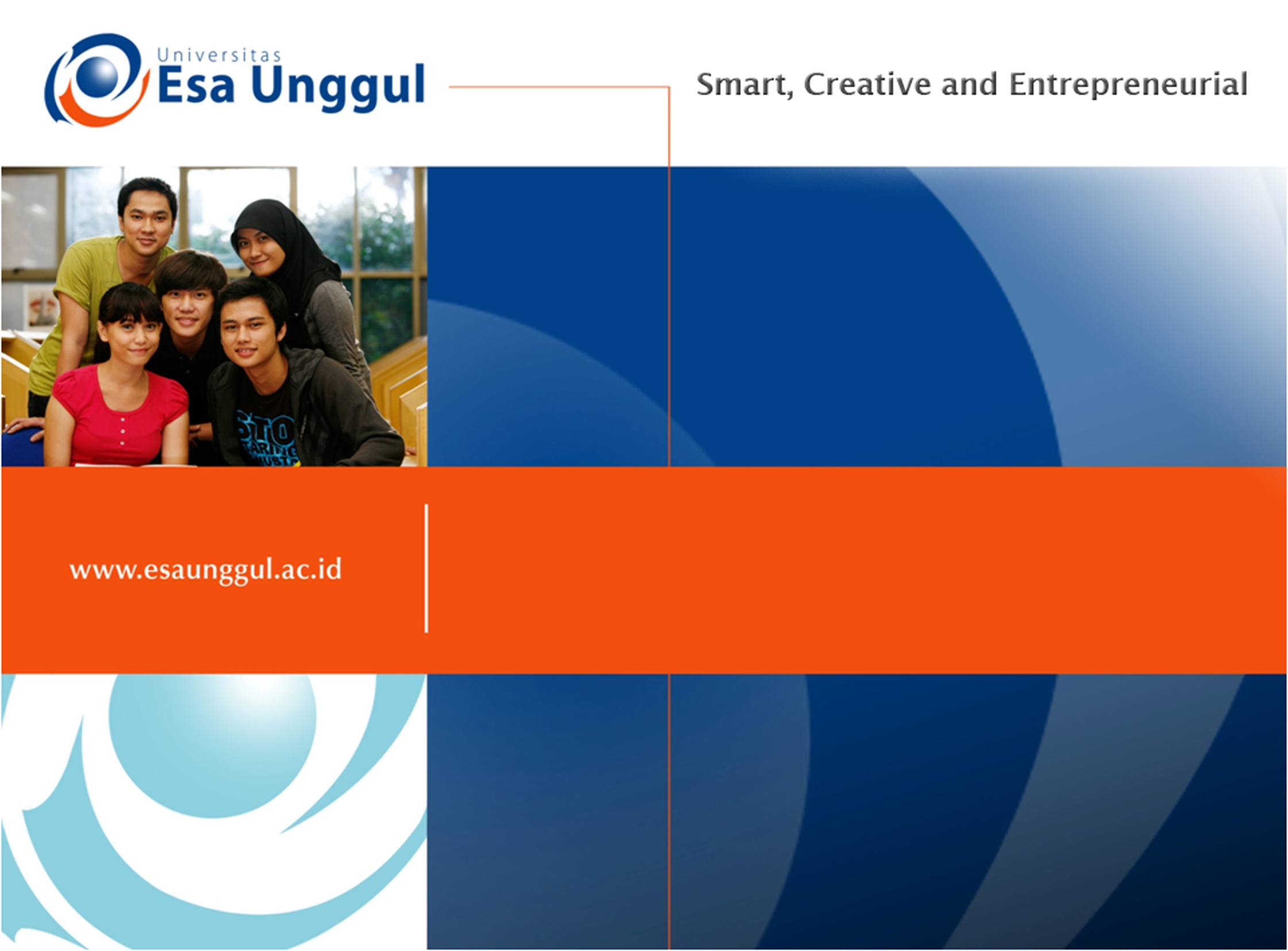 PERTEMUAN 6
	
	Instrumen Manajemen Informasi dan Rekam Medis (MIRM)
SISWATI

PROGRAM STUDI  S1 MANAJEMEN INFORMASI KESEHATAN FAKULTAS ILMU-ILMU KESEHATAN 
UNIVERSITAS  ESA  UNGGUL
4/6/2020
1
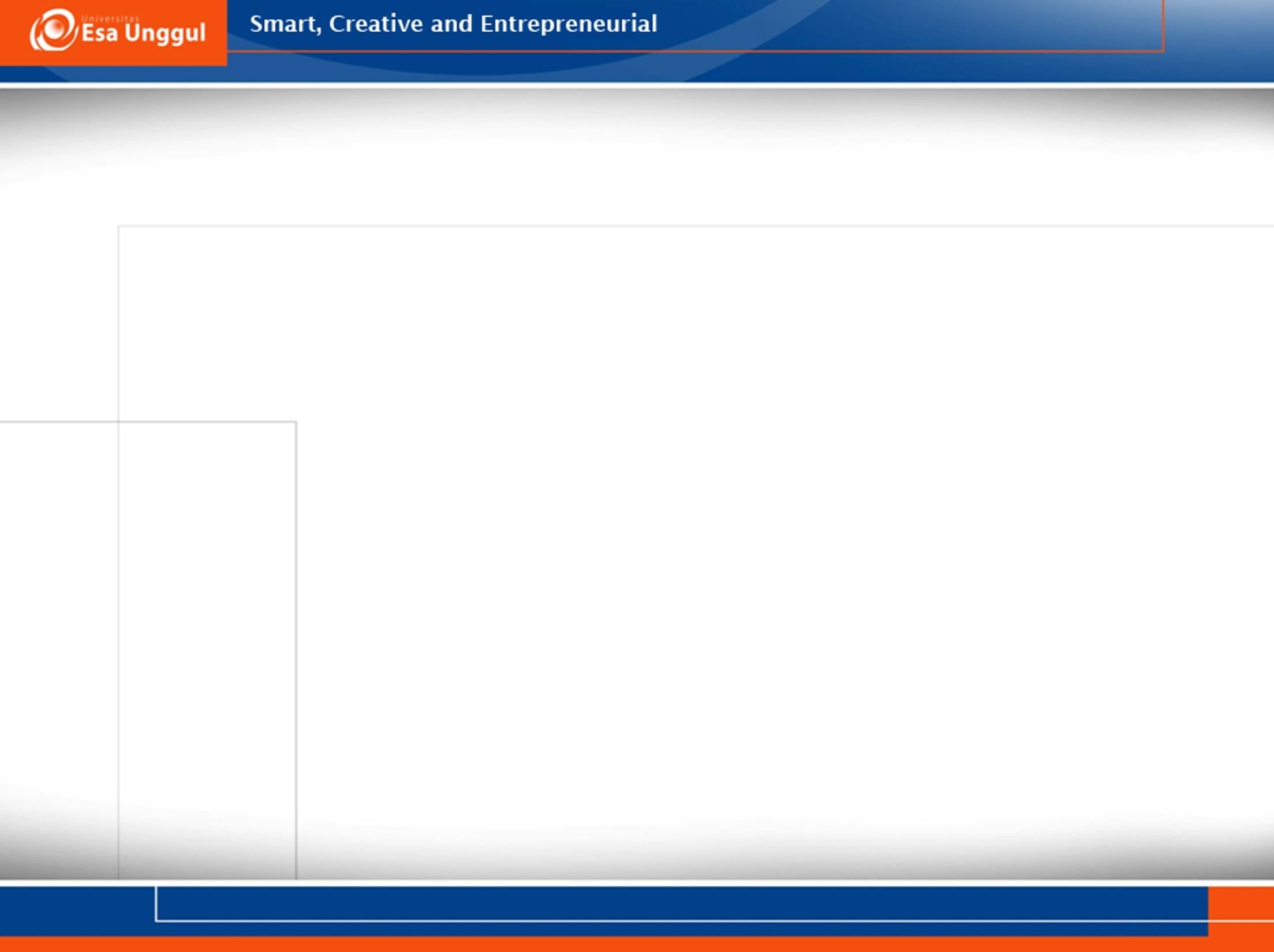 KEMAMPUAN YANG DIHARAPKAN
UMUM: 
	Mahasiswa mampu menggunakan  instrumen untuk menilai kelengkapan standar manajemen informasi dan rekam medis

KHUSUSMEMAHAMI:
Instrumen MIRM
Cara melakukan penilaian standar
4/6/2020
2
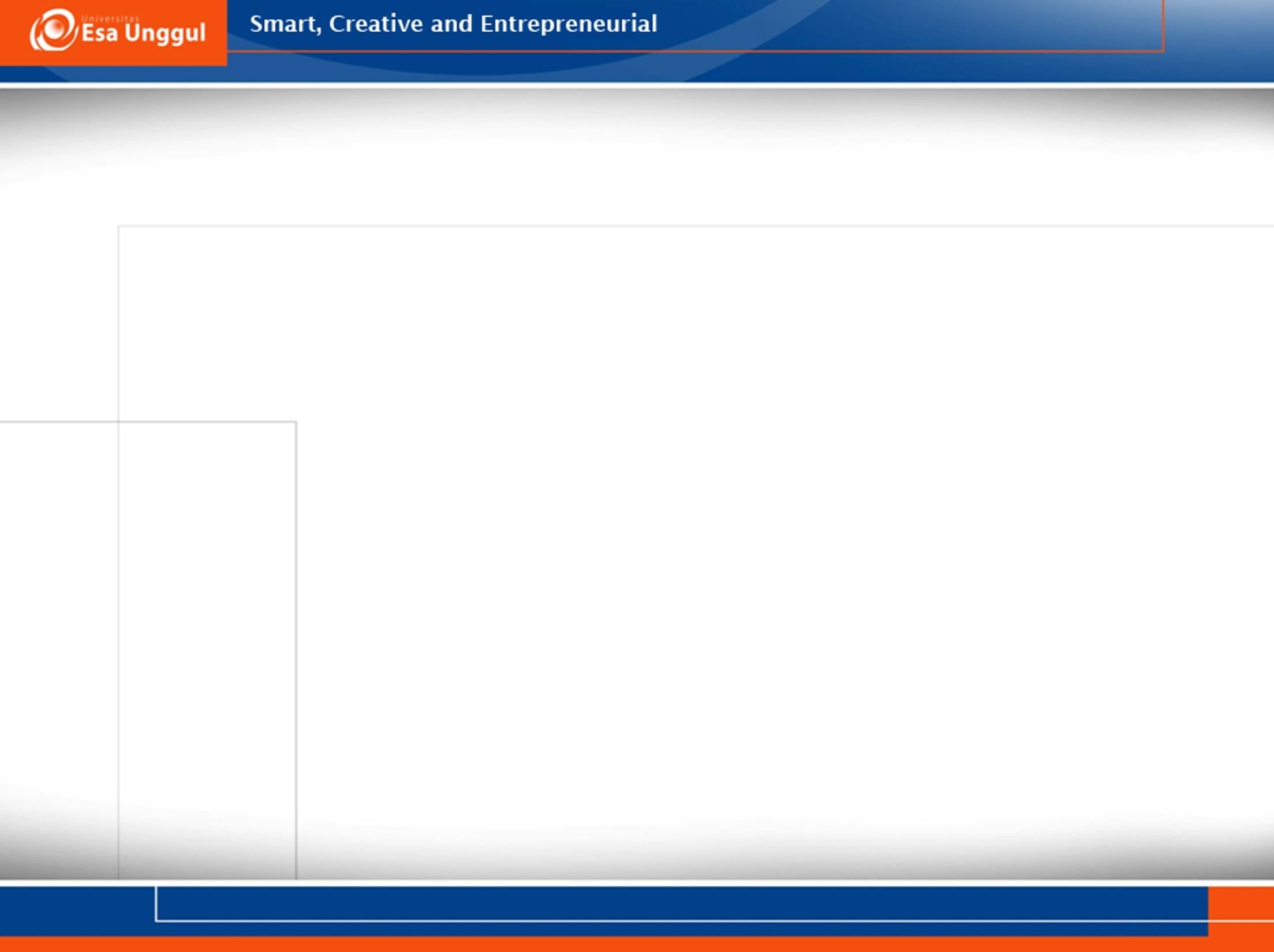 TUJUANKARS:

	Menilai kepatuhan RS terhadap SNARS 1 yaitu standar pelayanan berfokus pada pasien, peningkatan mutu dan keselamatan pasien serta manajemen risiko di RS.
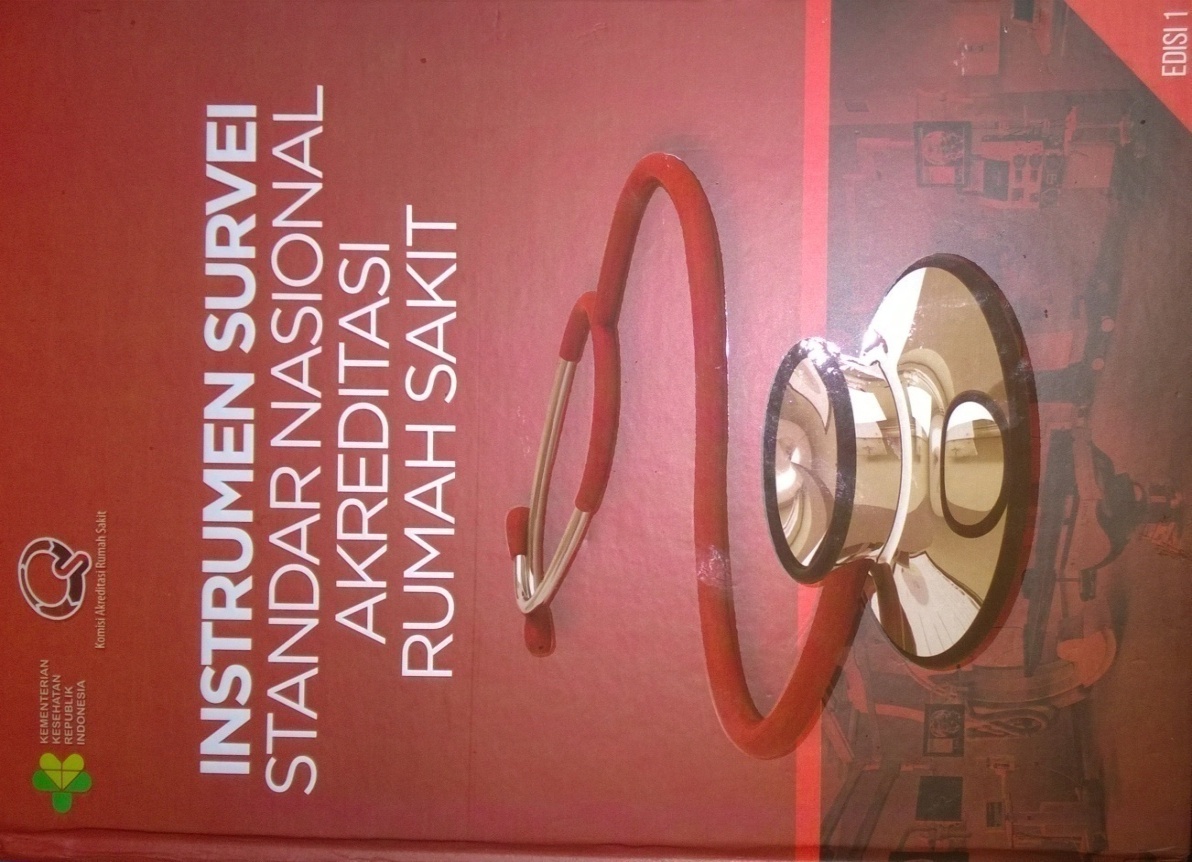 4/6/2020
3
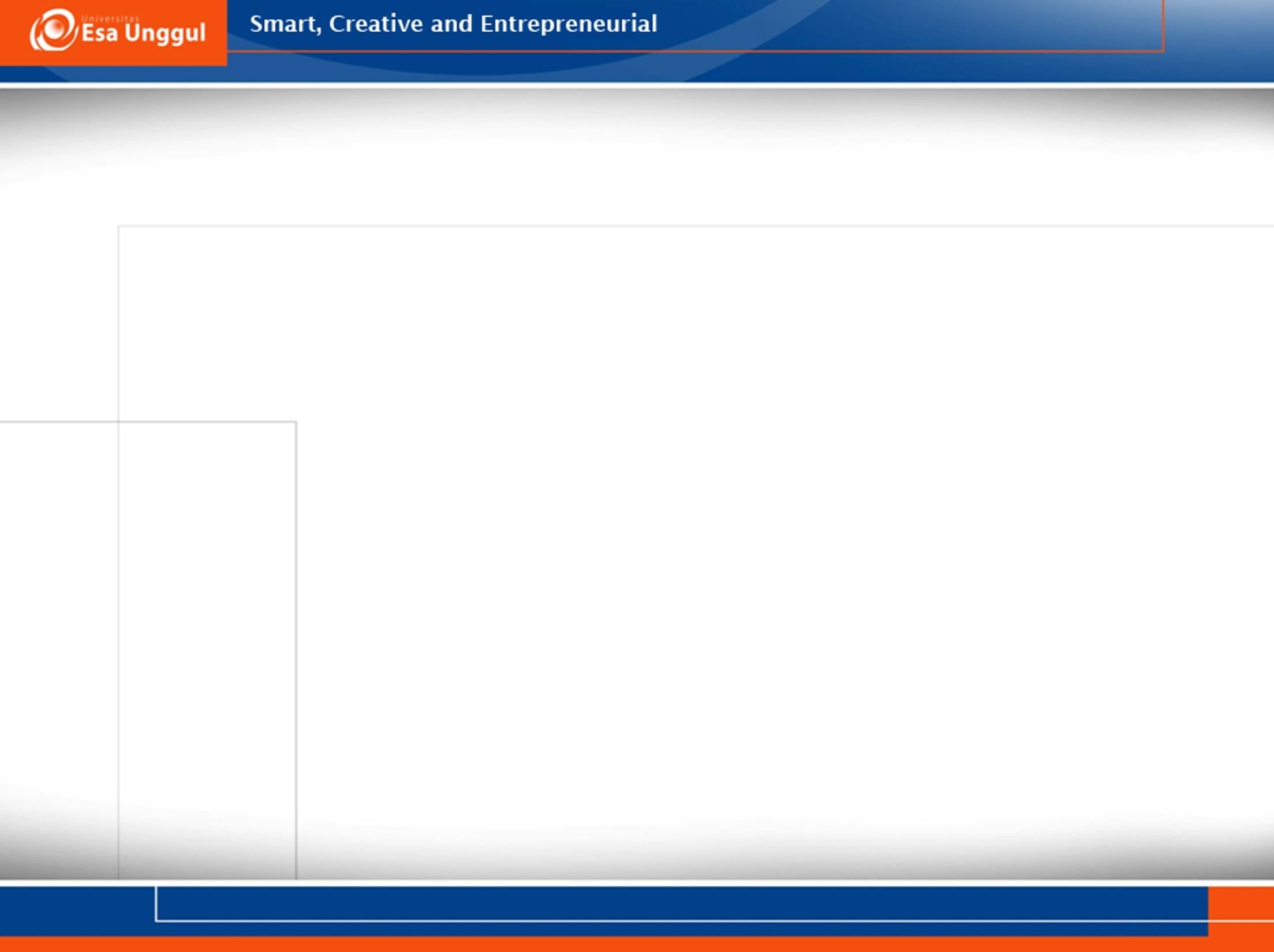 SNARS EDISI 1 DAN INSTRUMEN
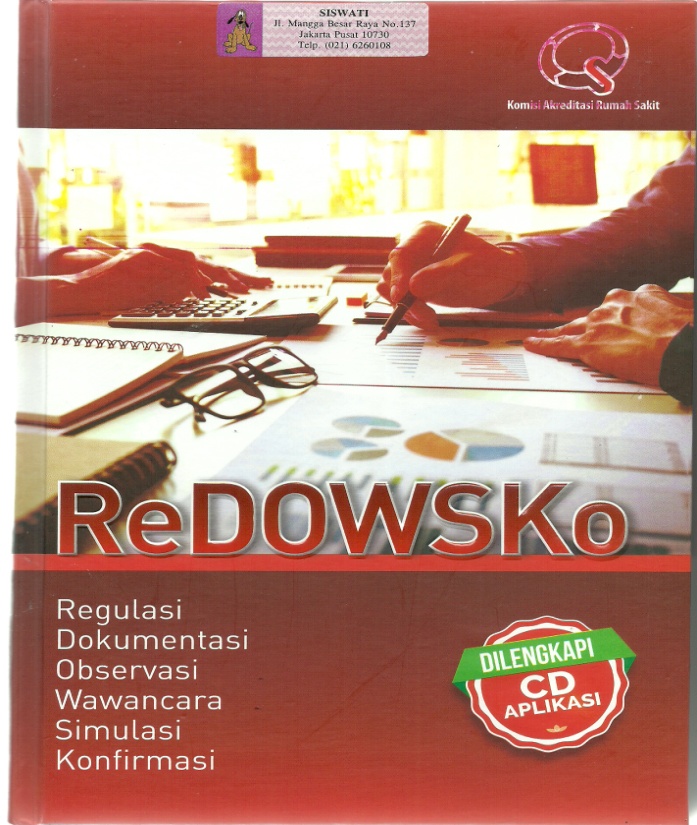 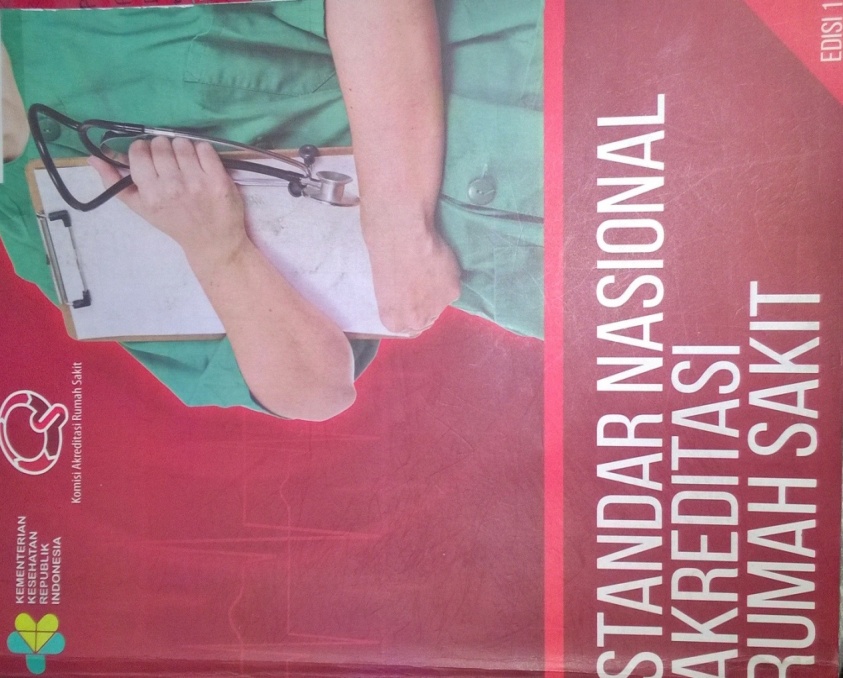 4/6/2020
4
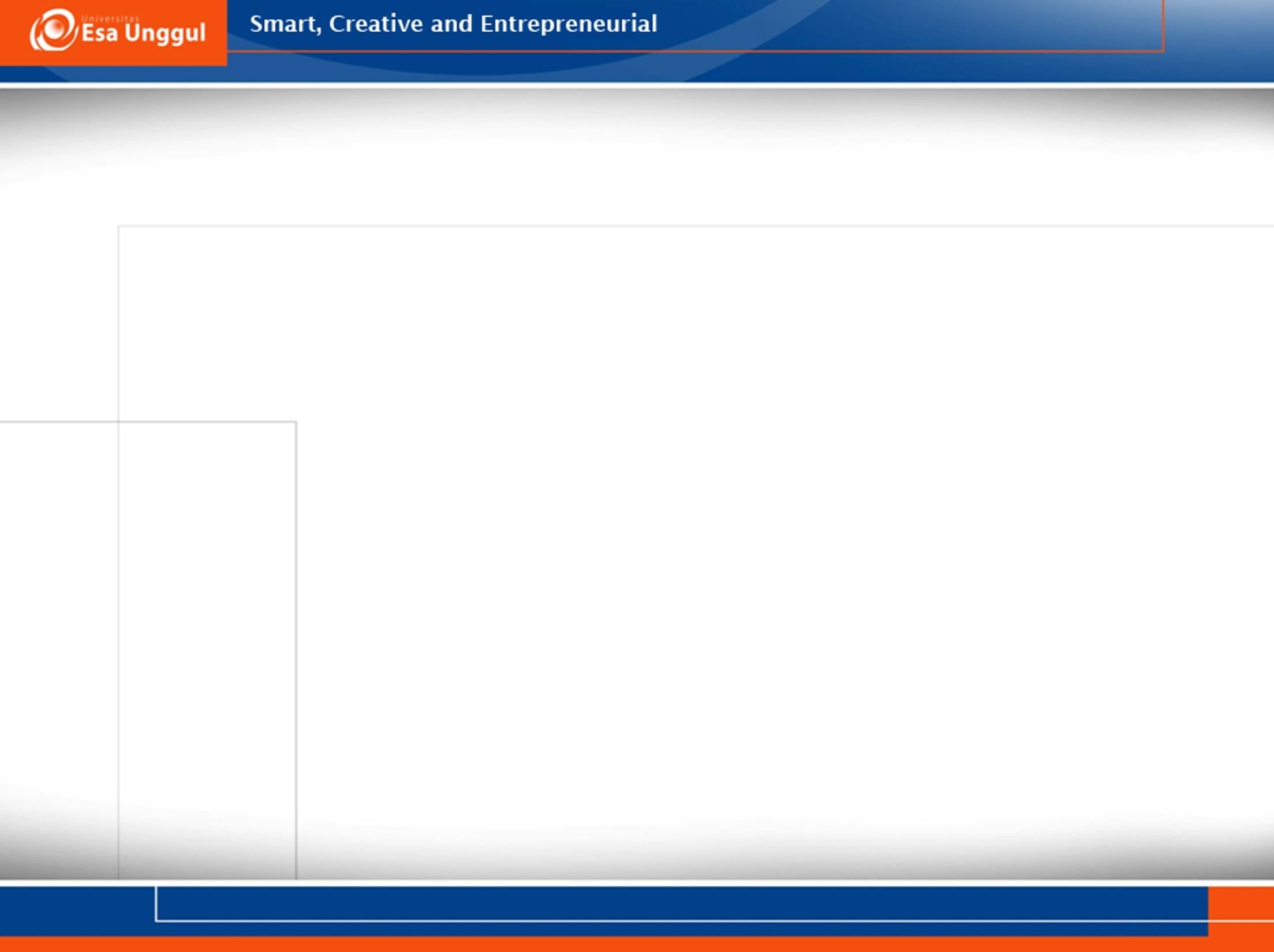 SETIAP EP DILENGKAPI:
4/6/2020
5
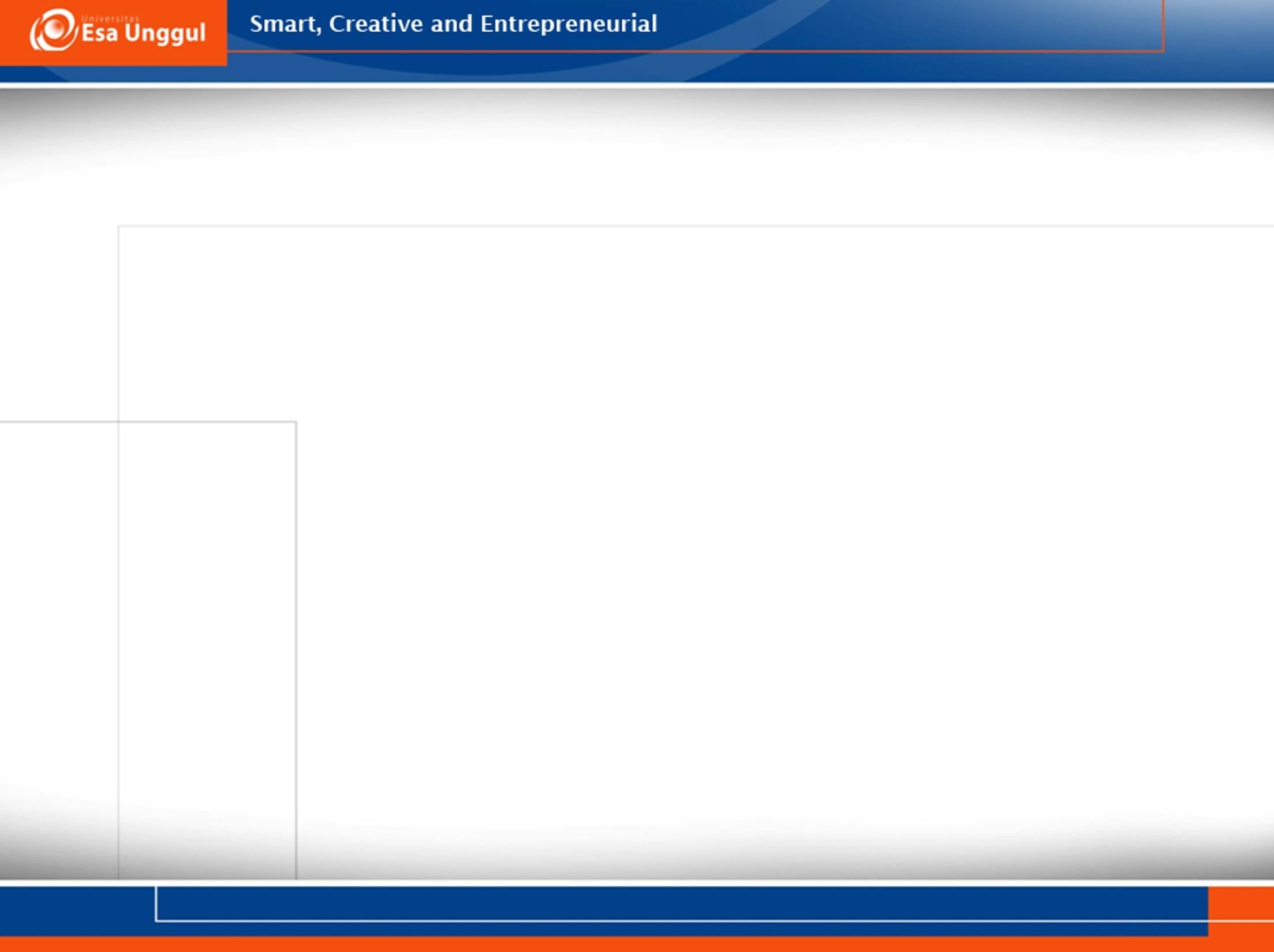 4/6/2020
6
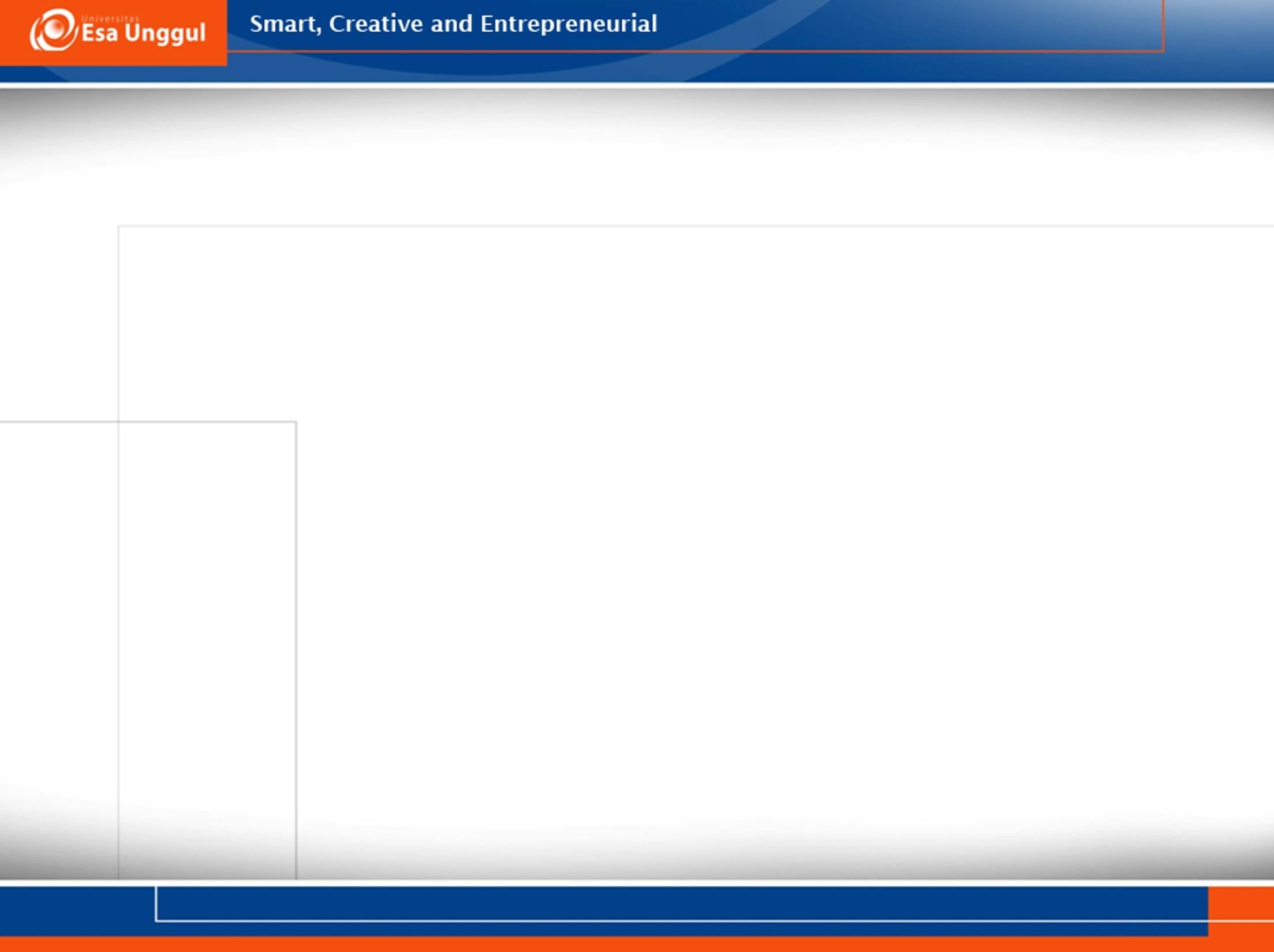 Pemberian skor
4/6/2020
7
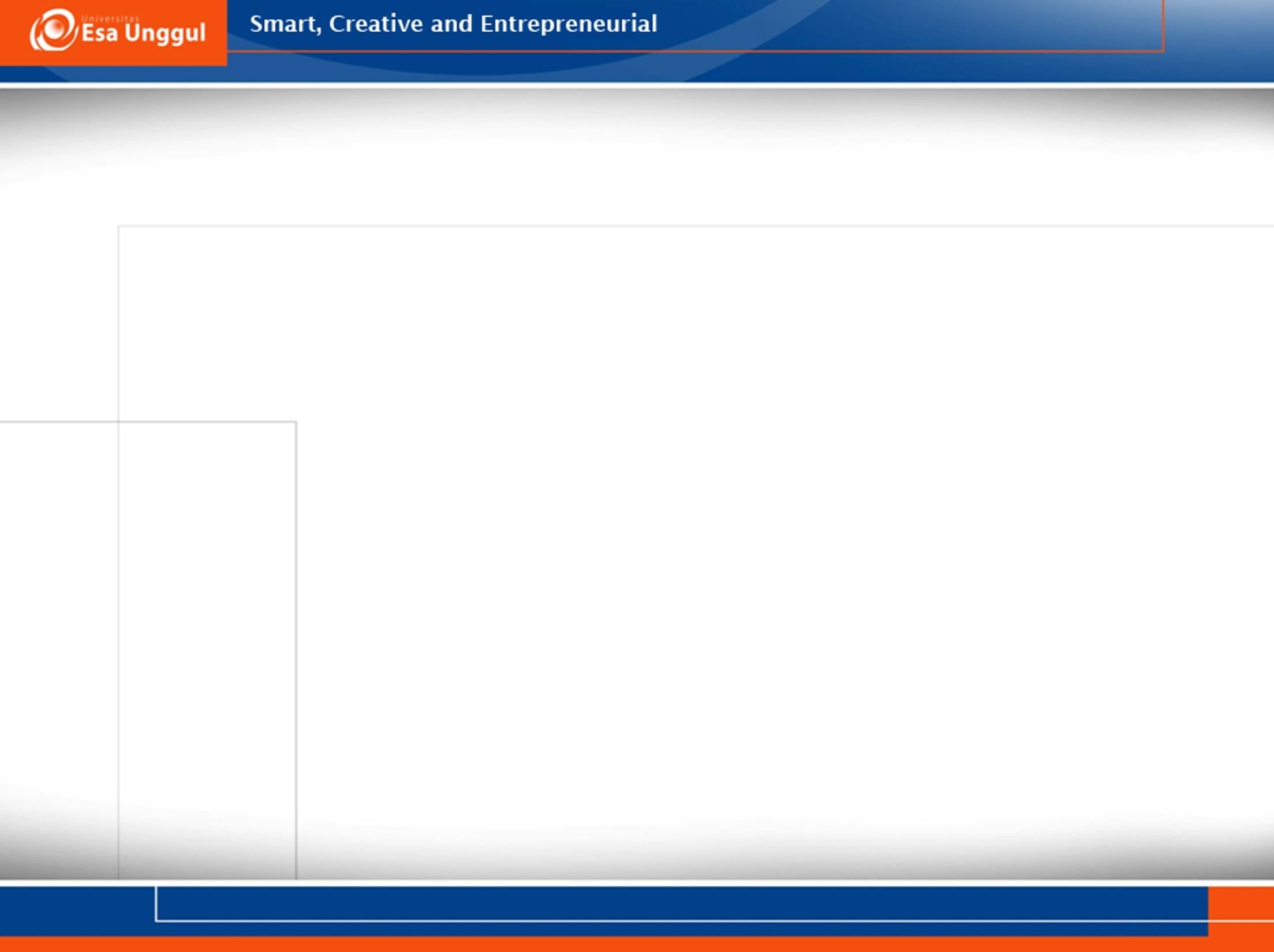 SELF ASESSMENT
INSTRUMEN AKREDITASI SNARS EDISI 1
Skor >85 %
4/6/2020
8
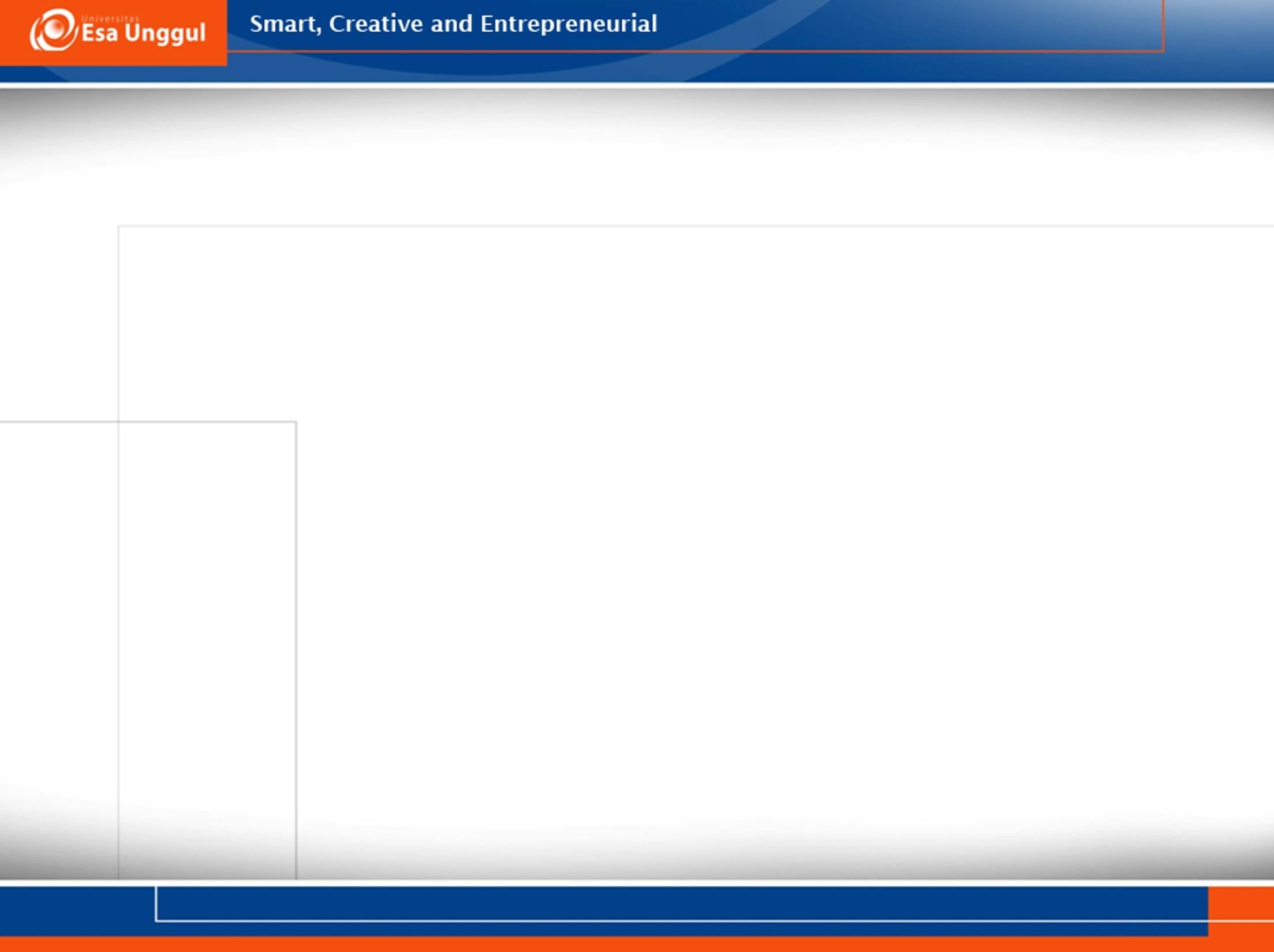 MENENTUKAN SKOR
4/6/2020
9
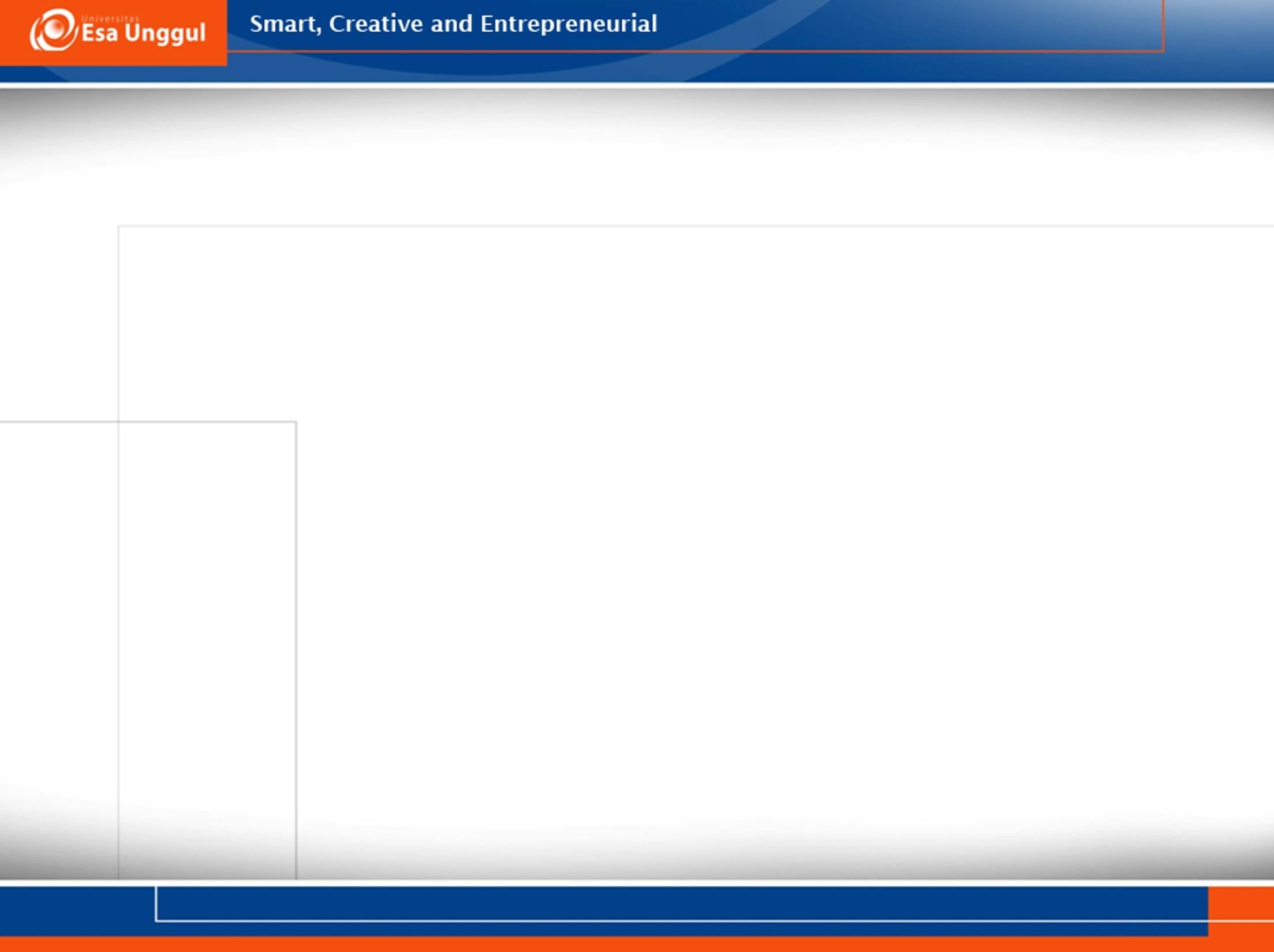 MENENTUKAN SKOR
4/6/2020
10
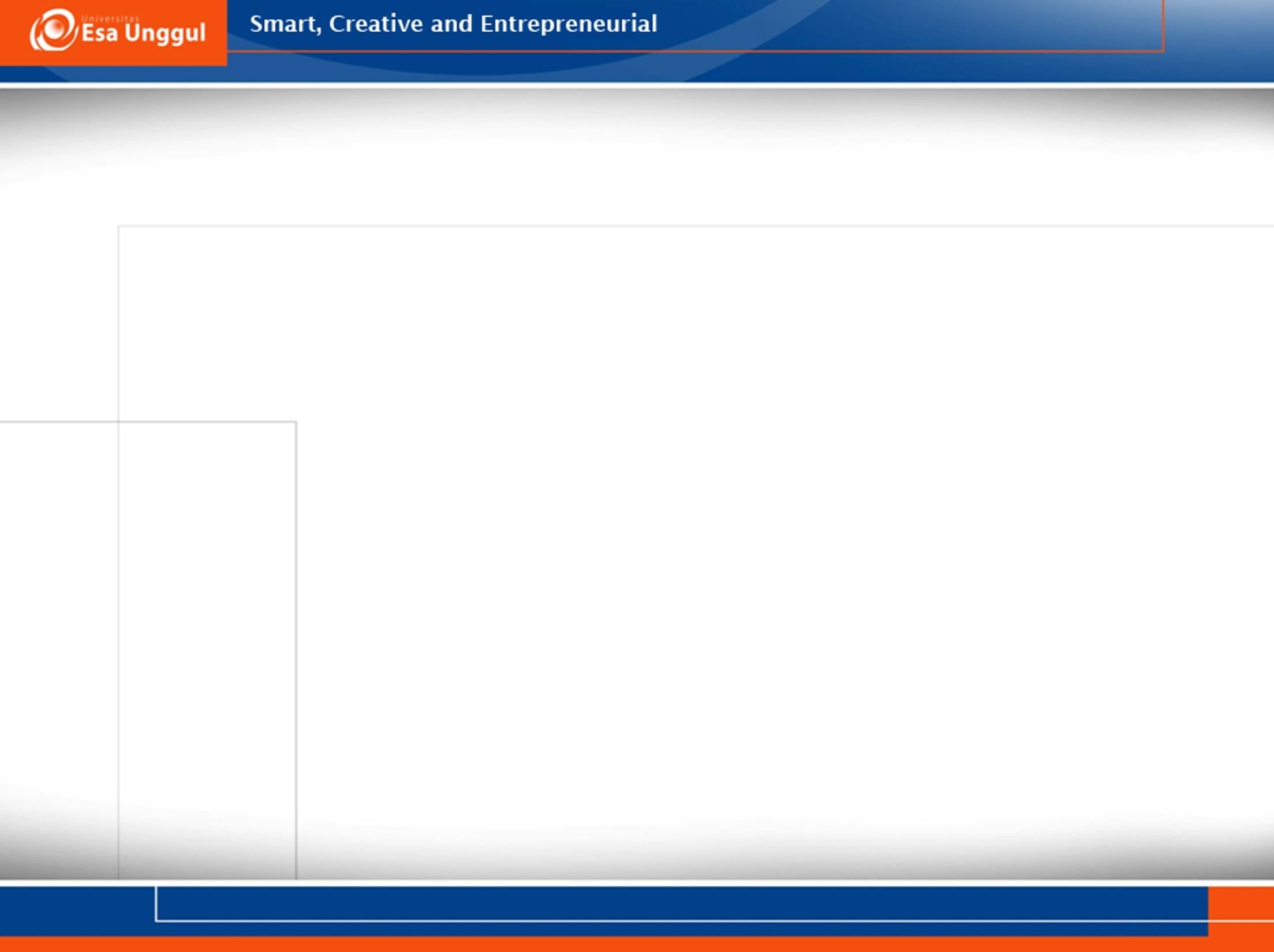 MENENTUKAN SKOR
4/6/2020
11
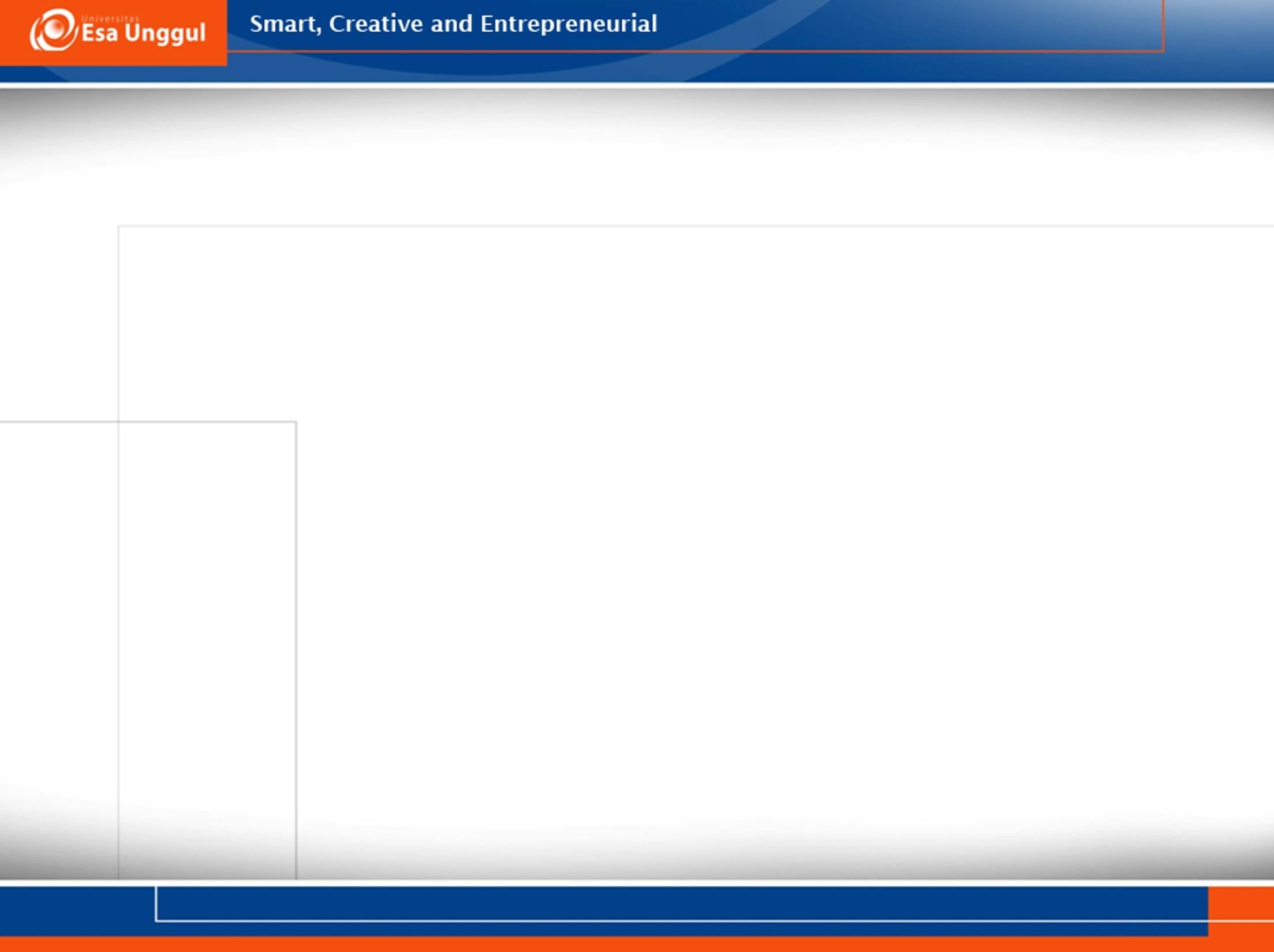 MENENTUKAN SKOR
4/6/2020
12
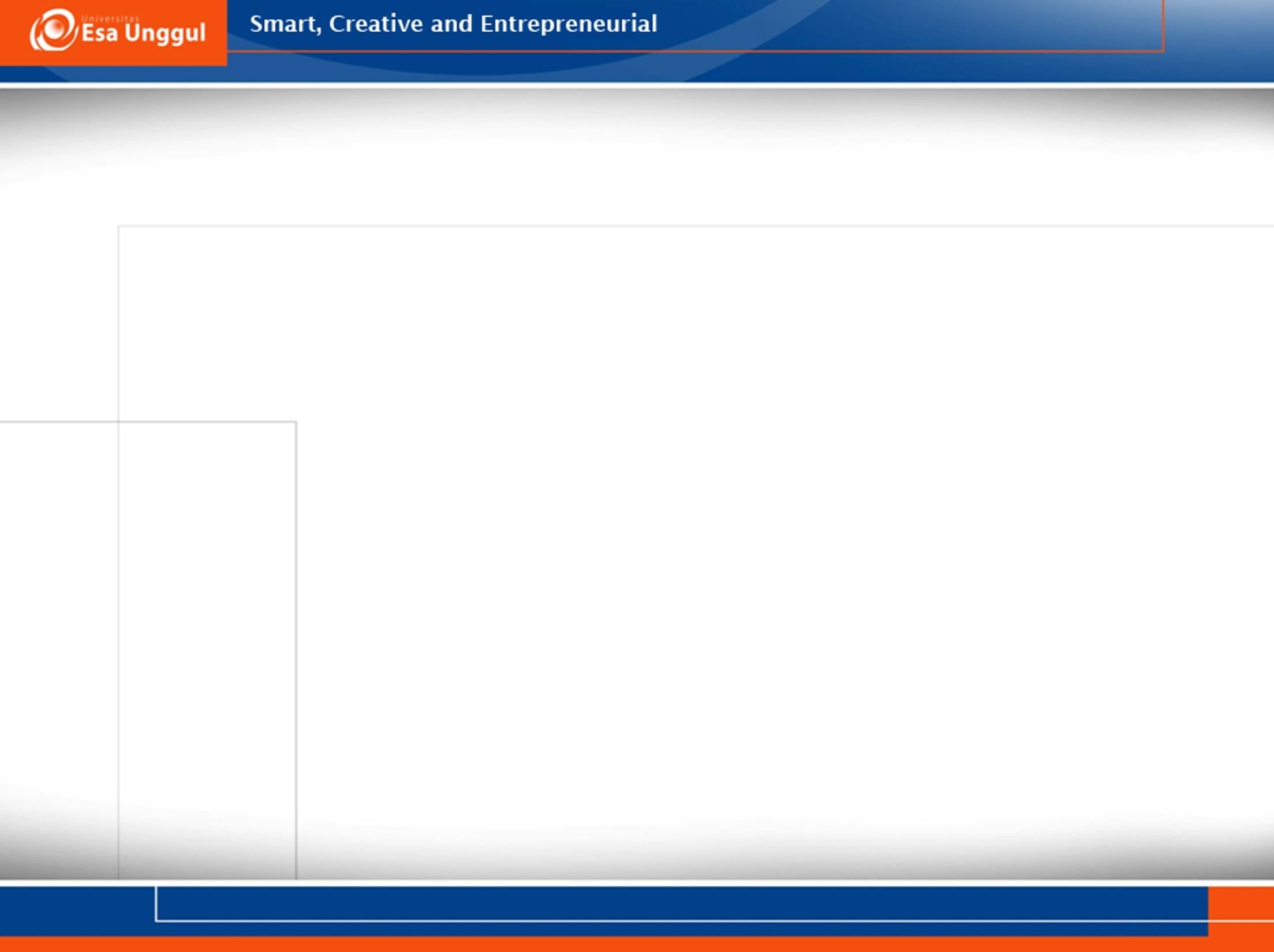 MENENTUKAN SKOR
4/6/2020
13
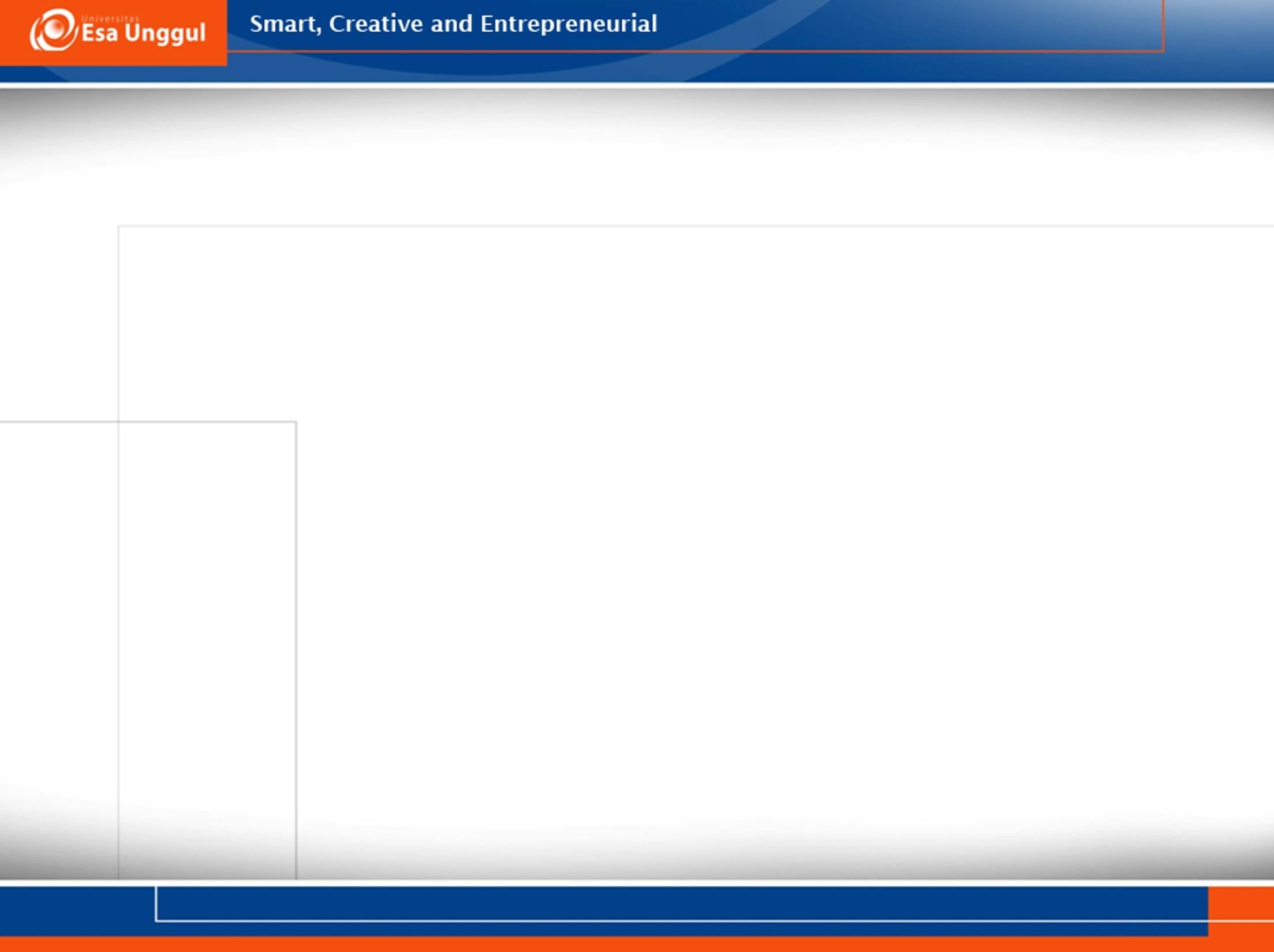 MENENTUKAN SKOR
4/6/2020
14
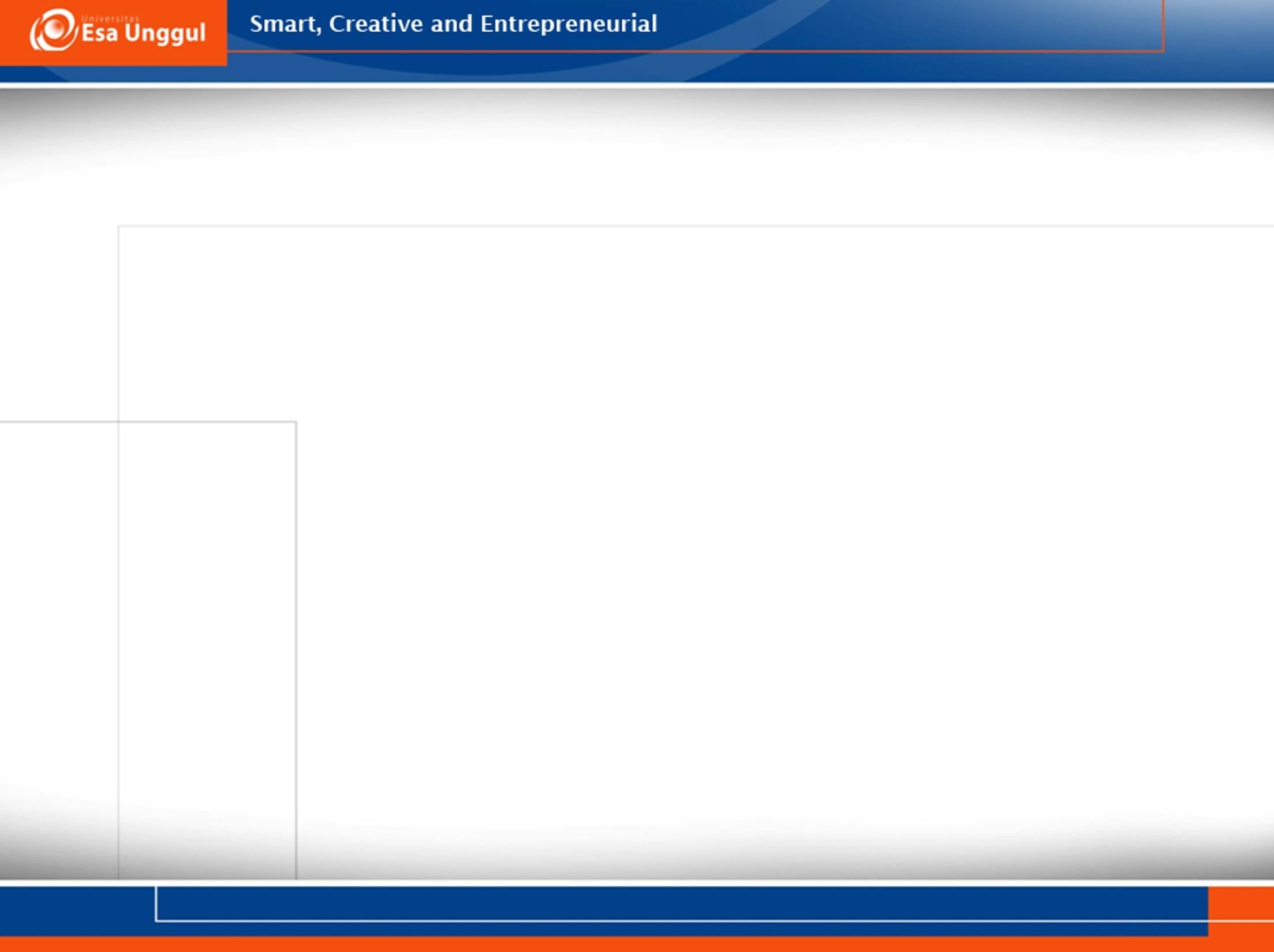 Instrumen telusur mirm
4/6/2020
15
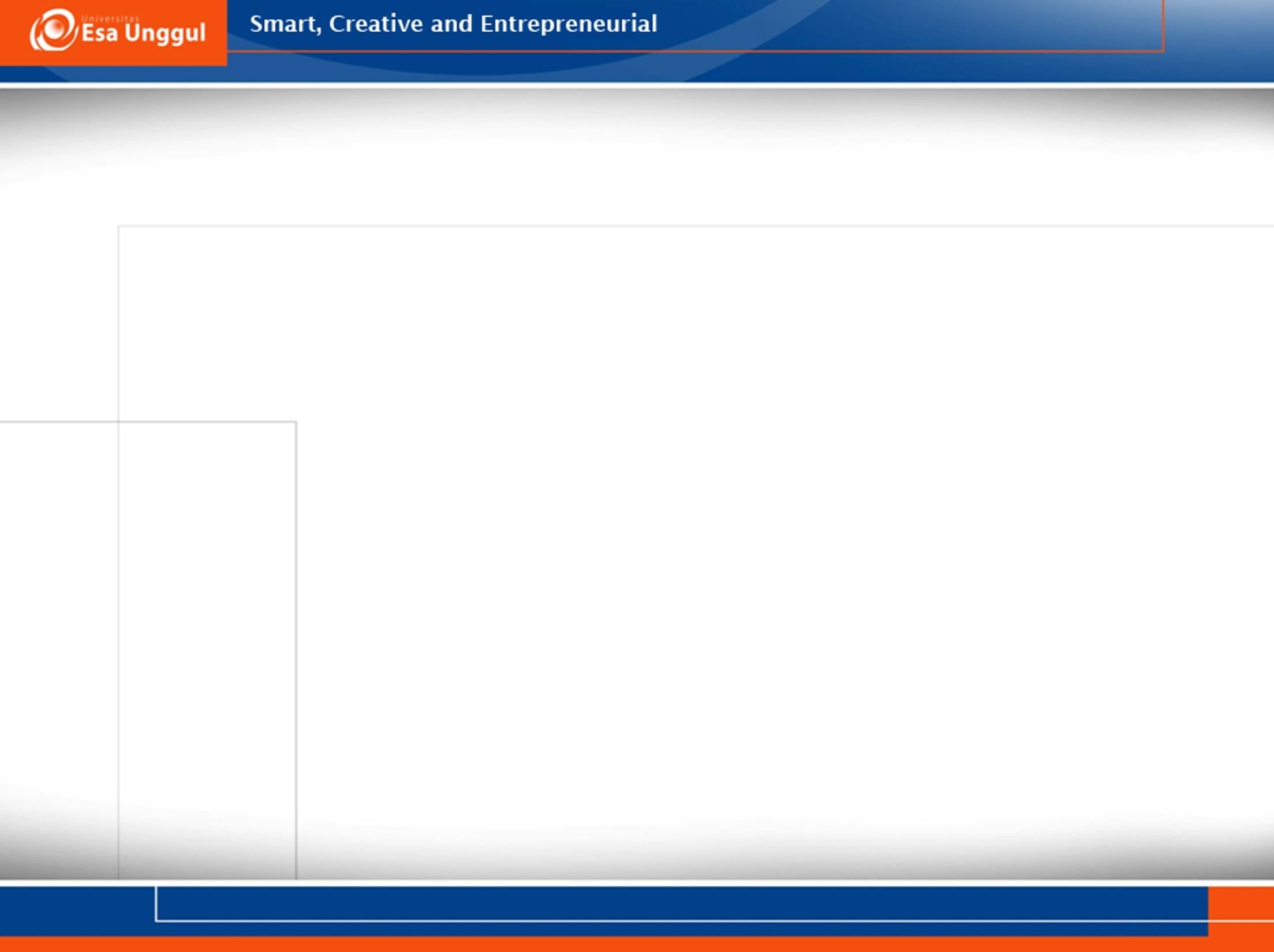 4/6/2020
16
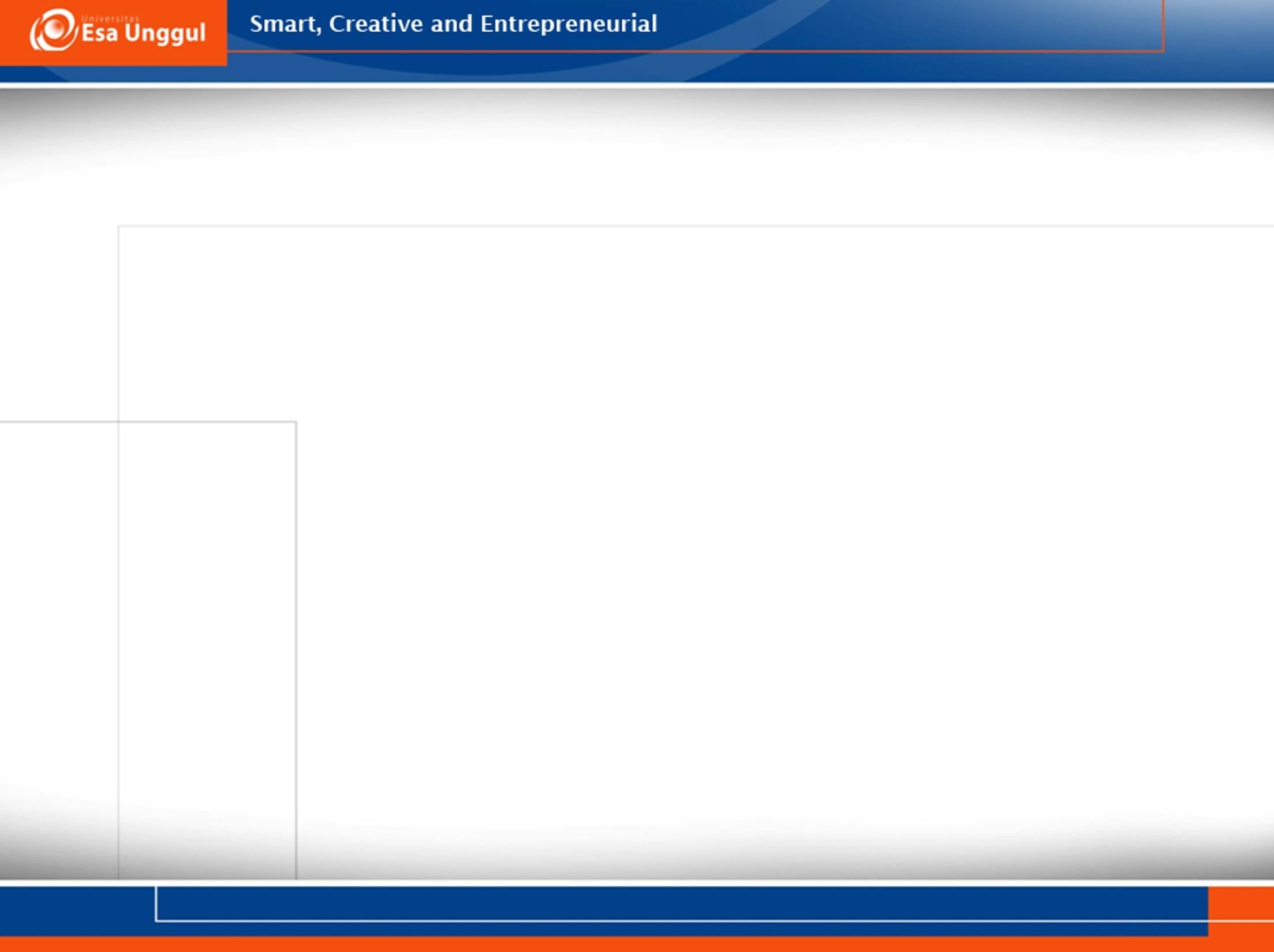 4/6/2020
17
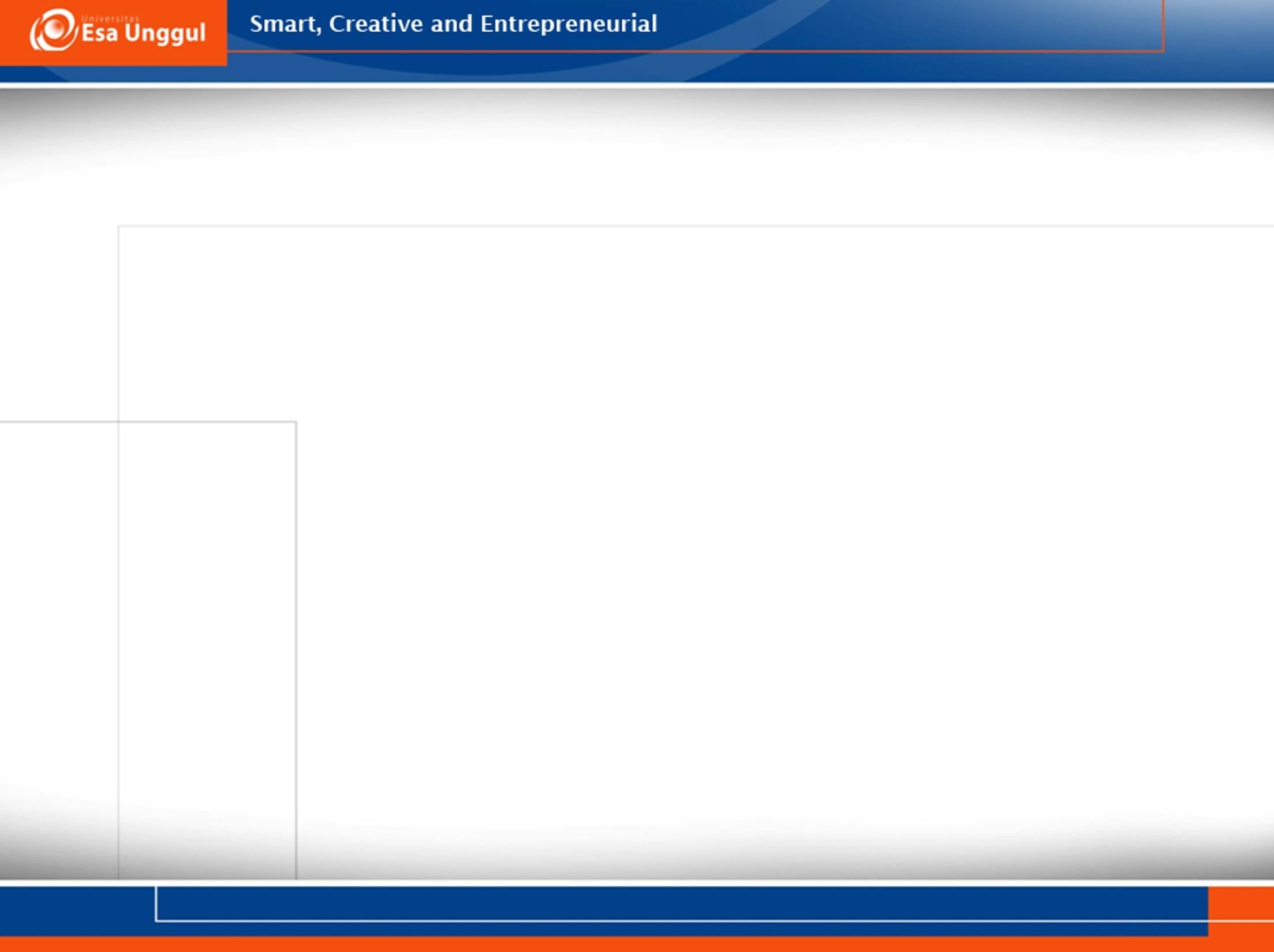 4/6/2020
18
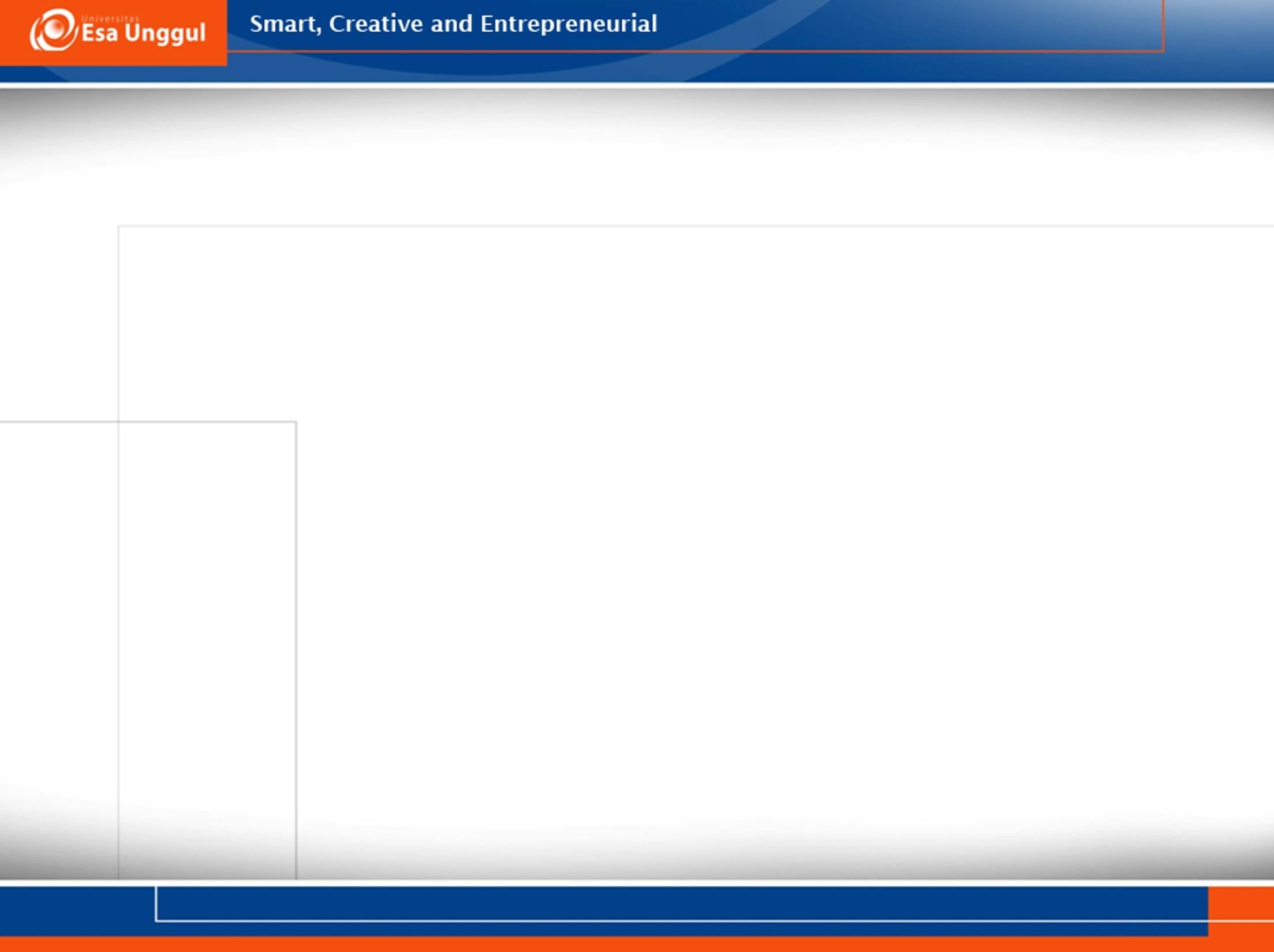 4/6/2020
19
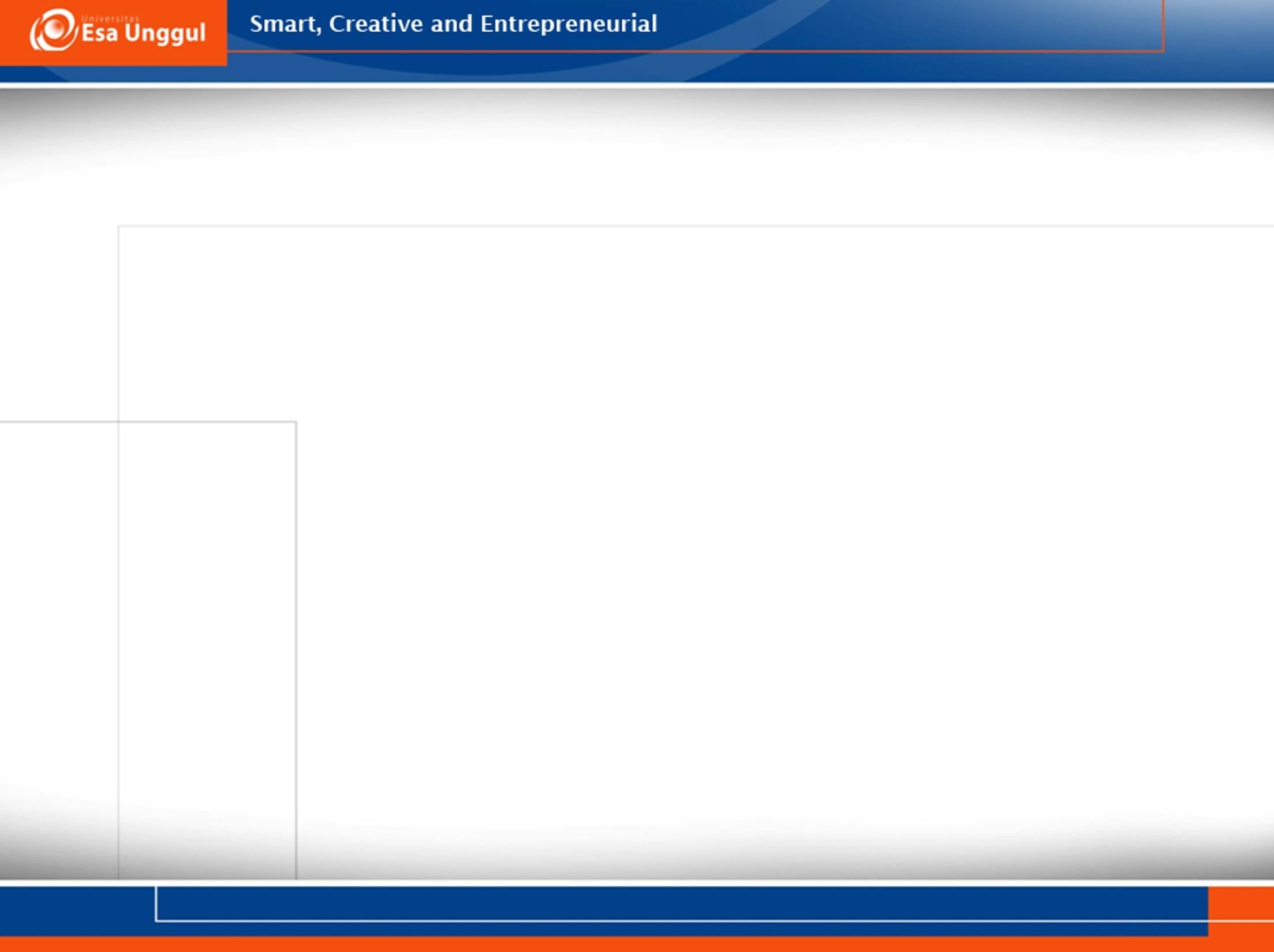 4/6/2020
20
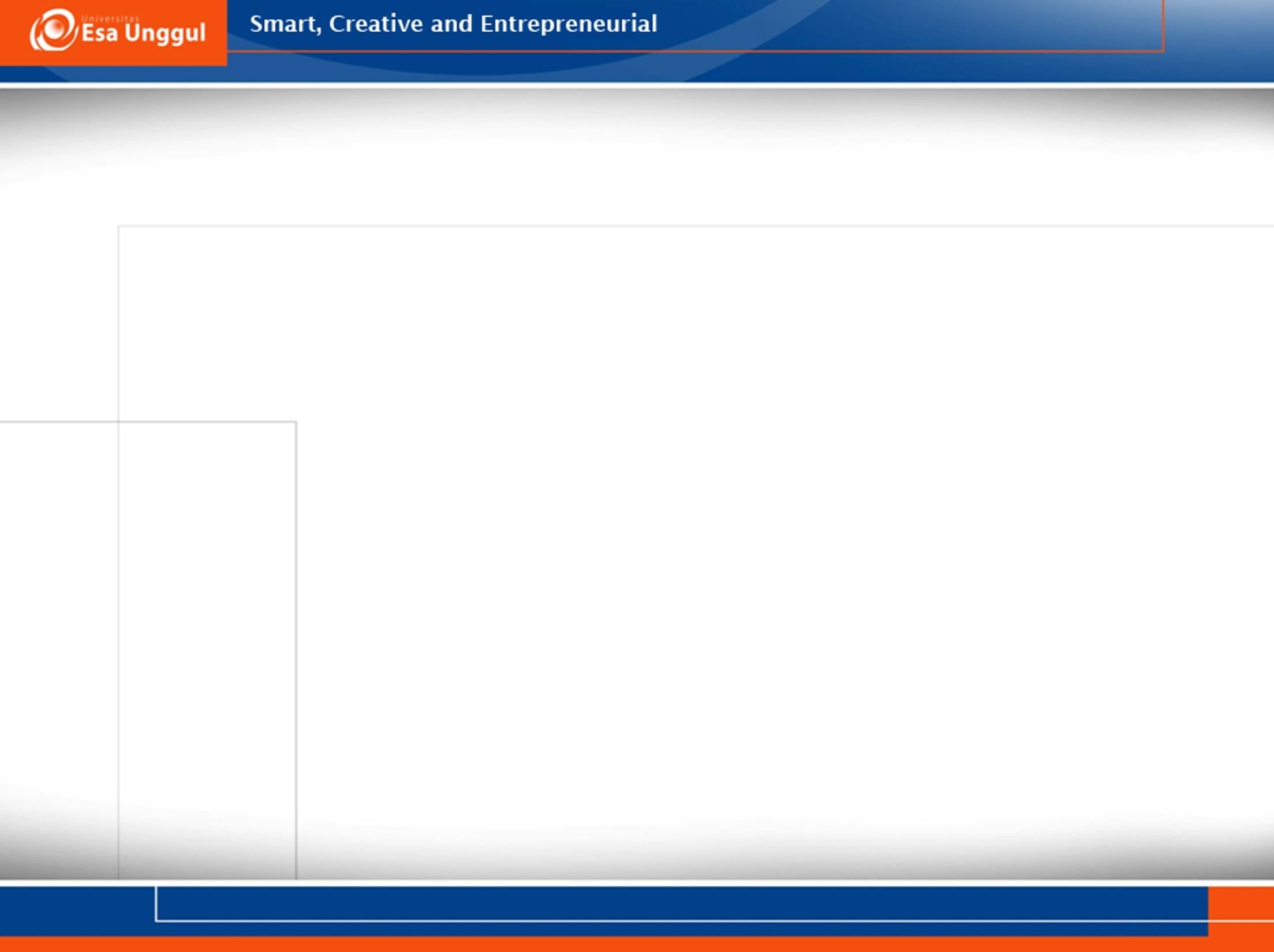 4/6/2020
21
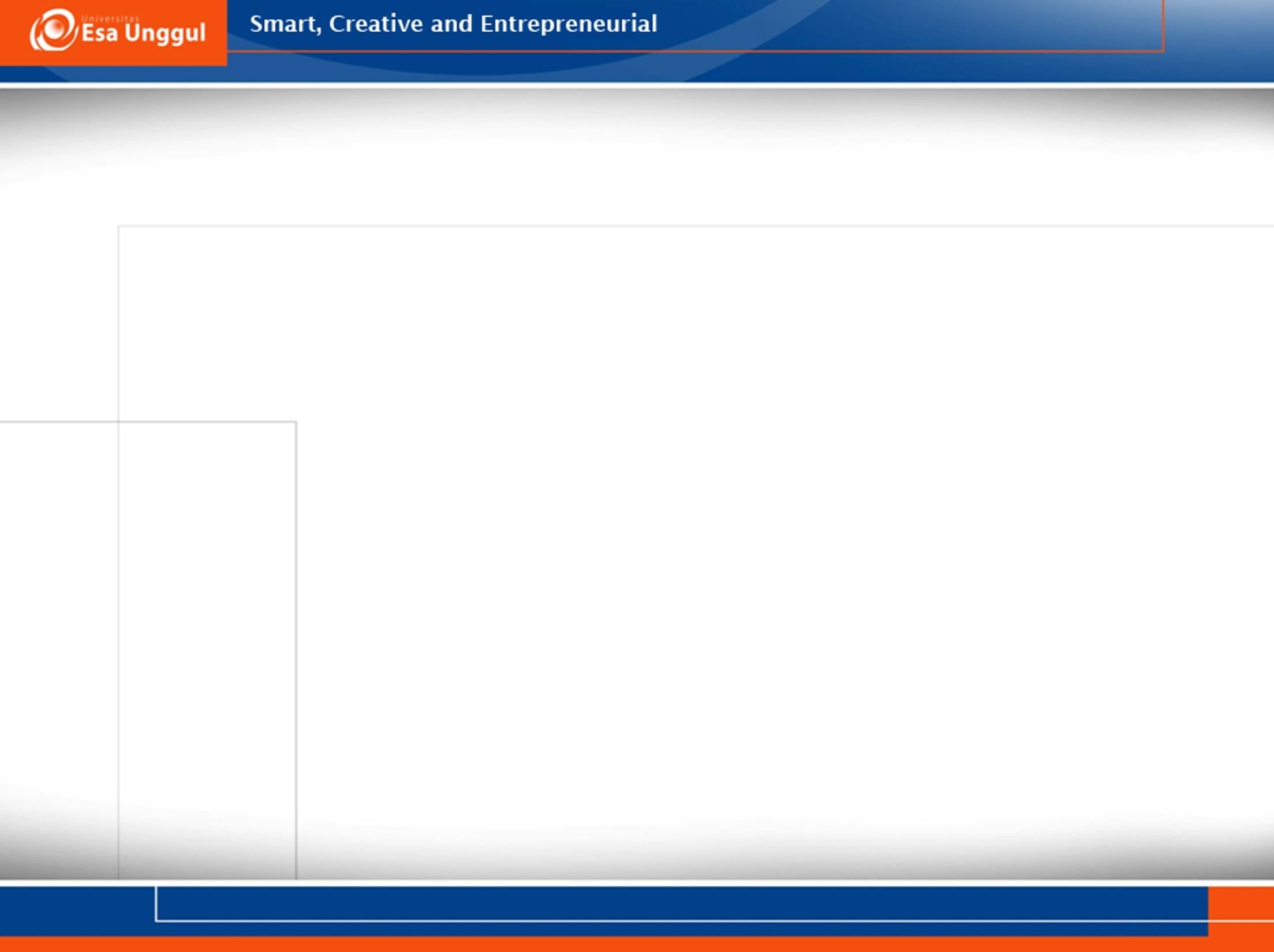 4/6/2020
22
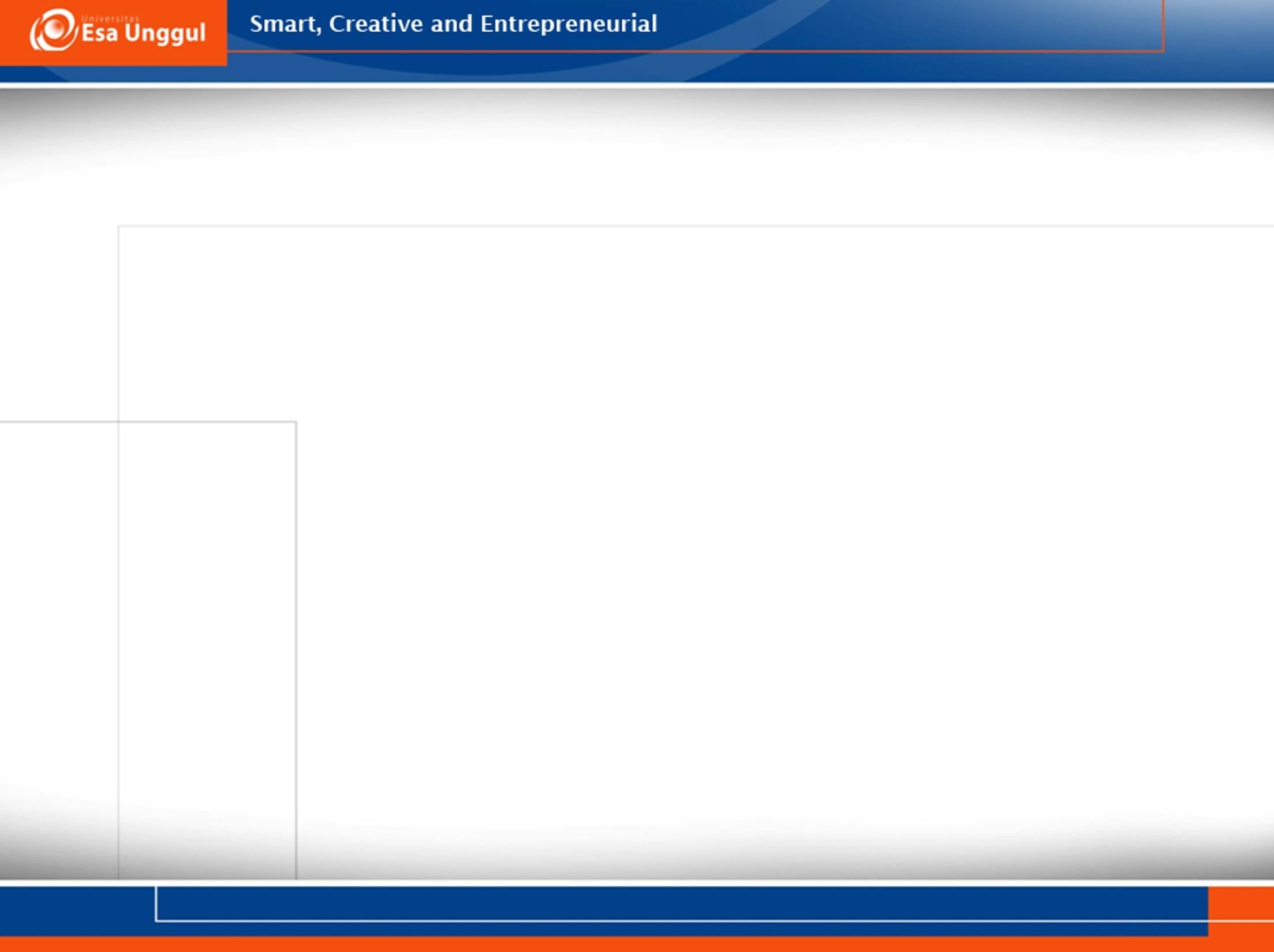 4/6/2020
23
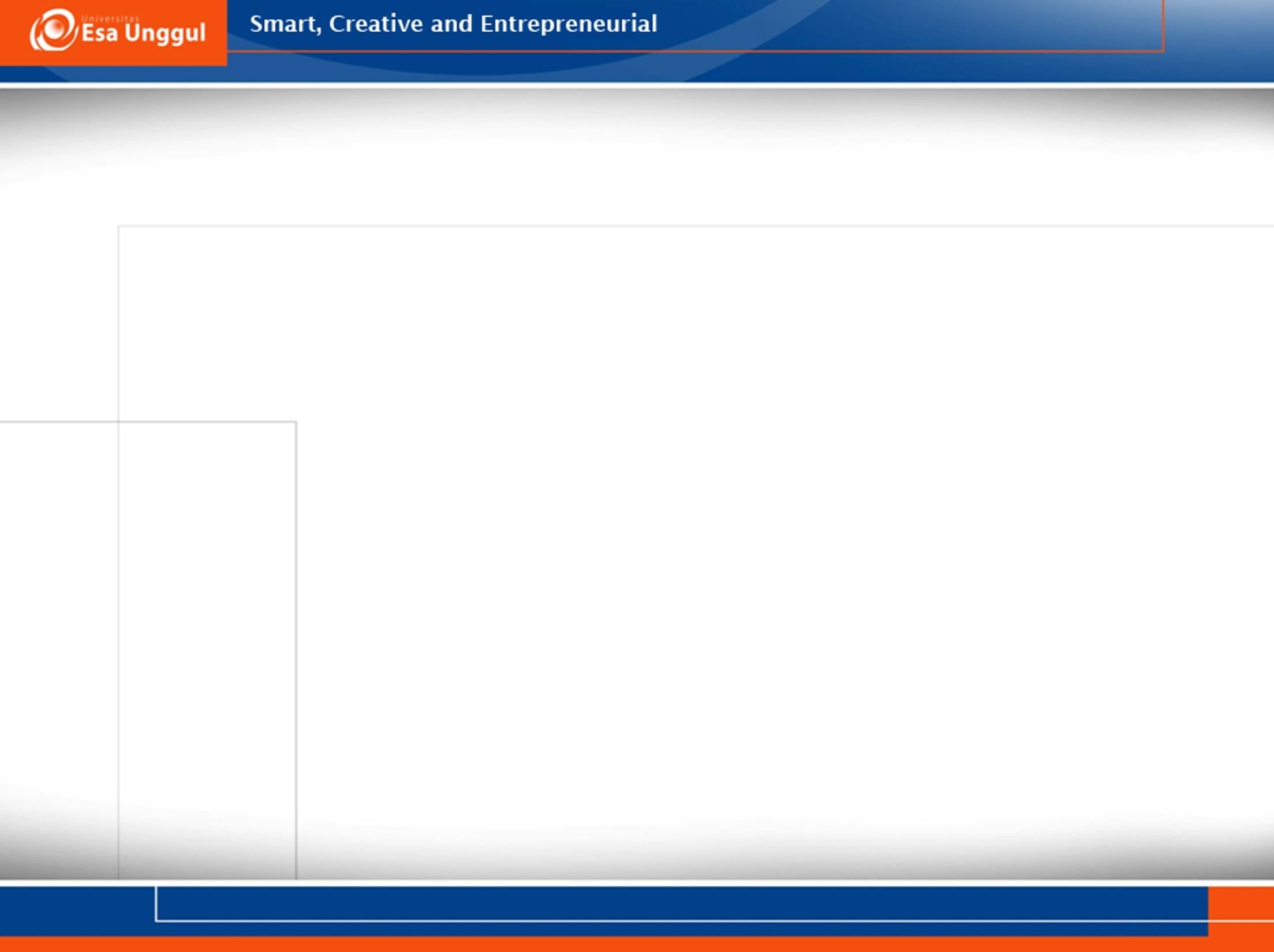 4/6/2020
24
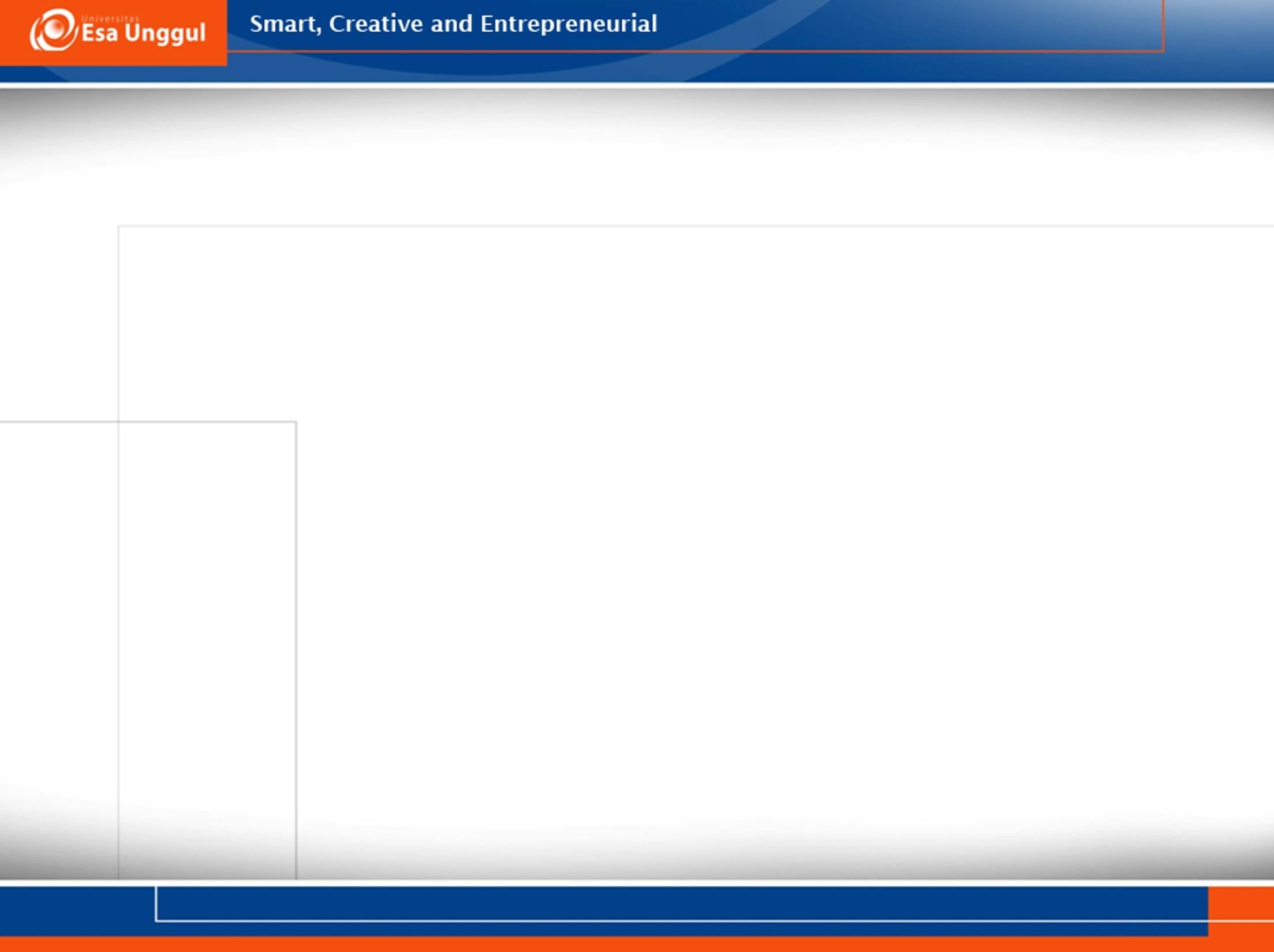 4/6/2020
25
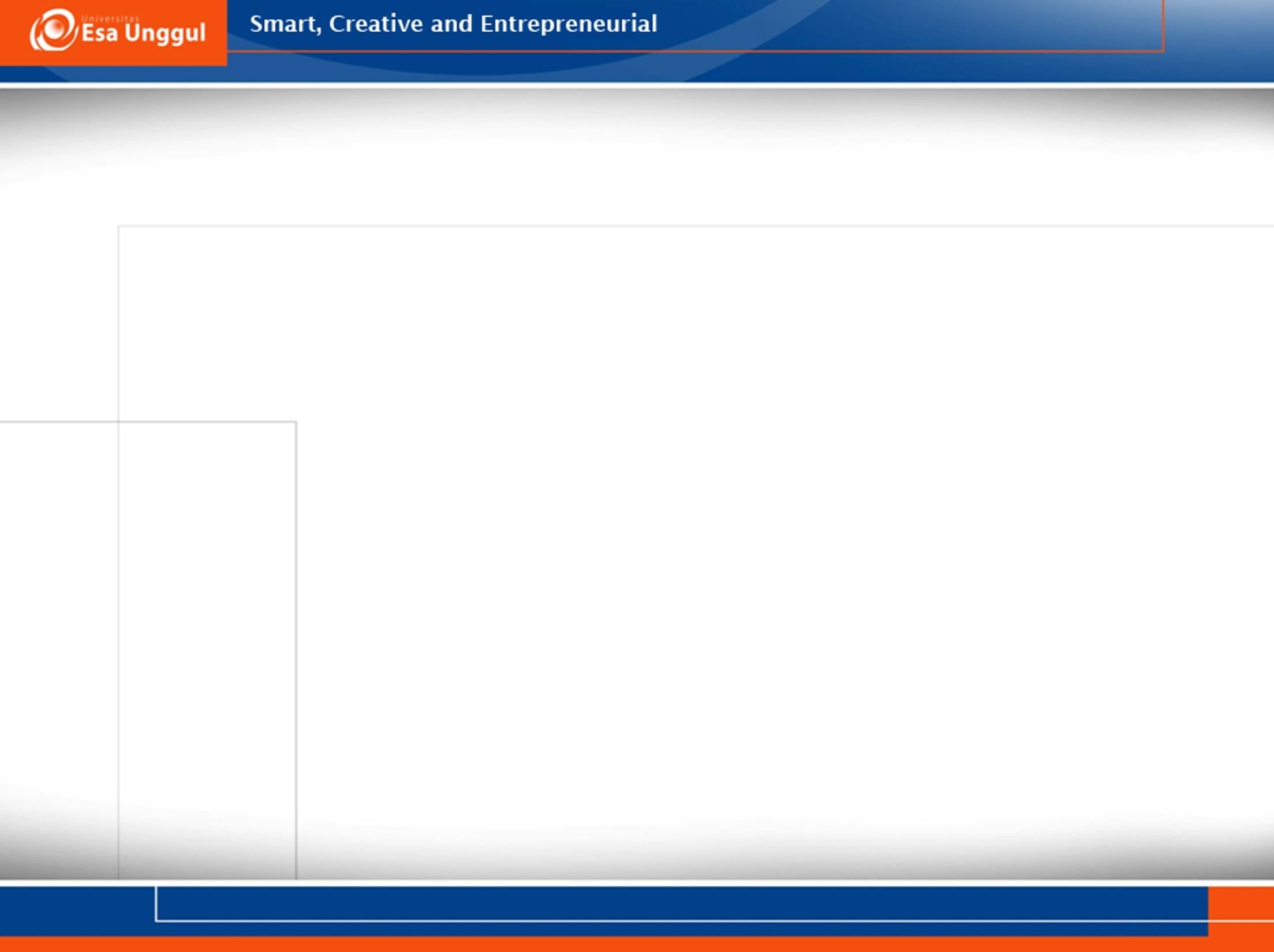 4/6/2020
26
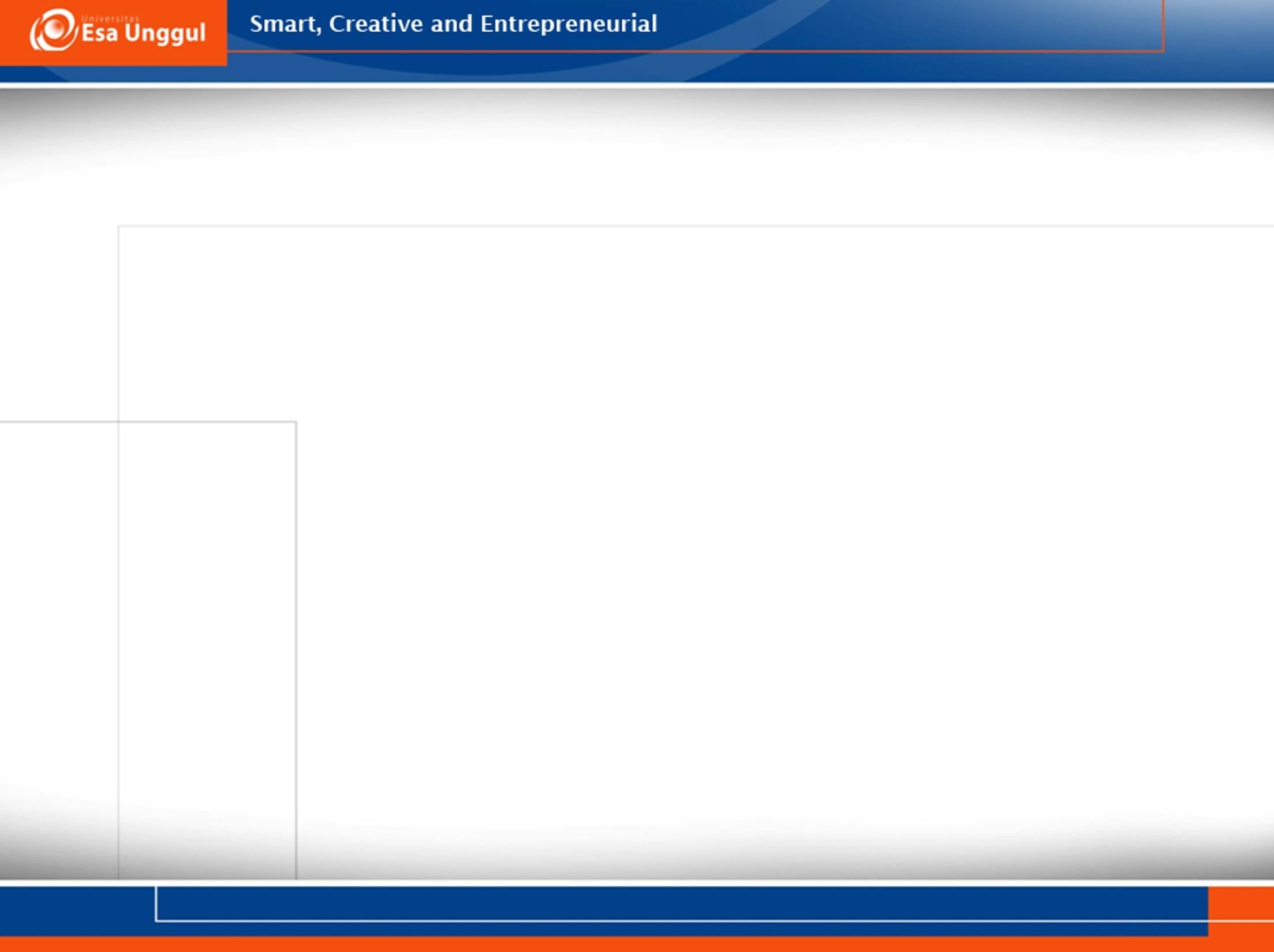 4/6/2020
27
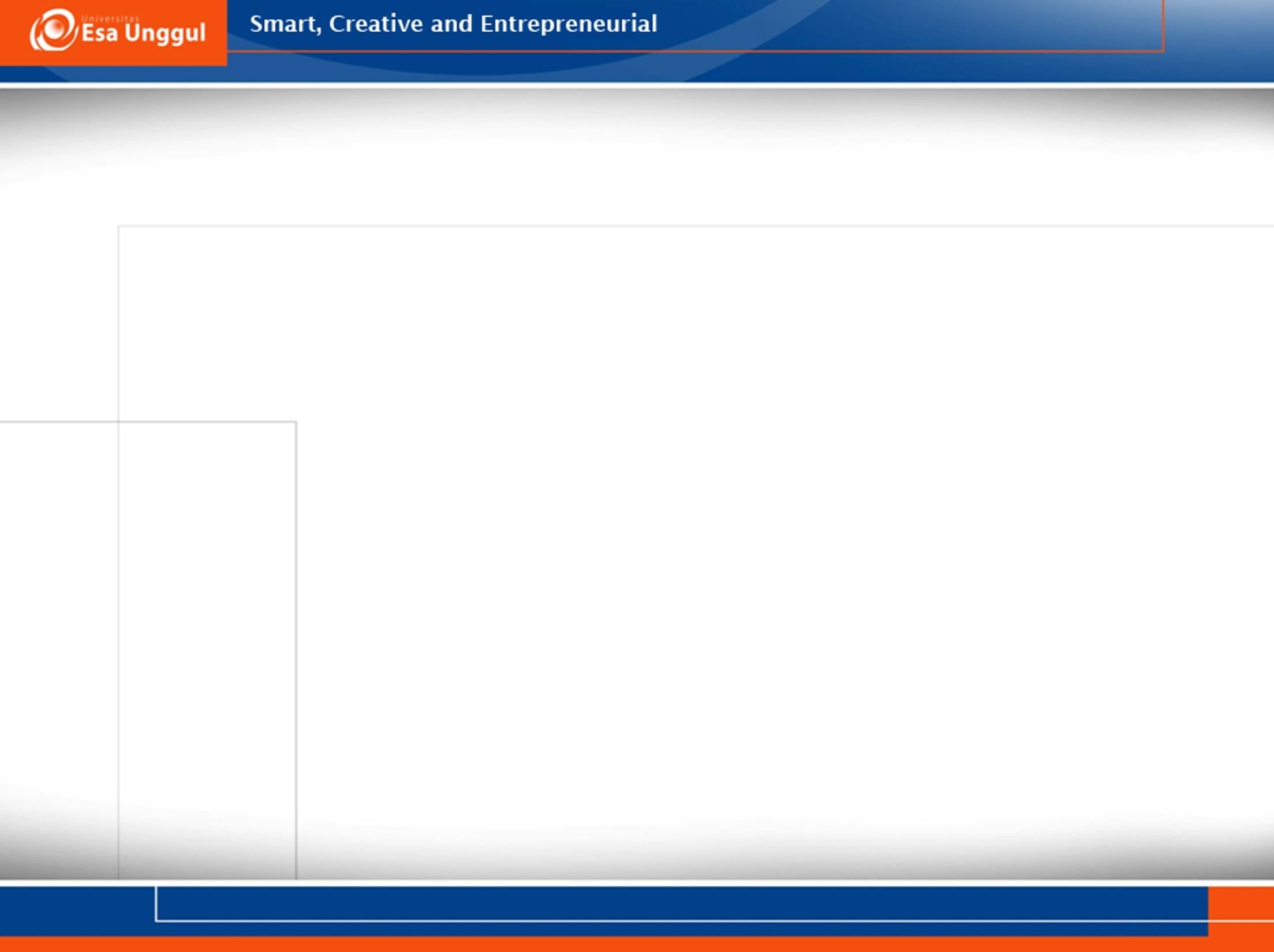 4/6/2020
28
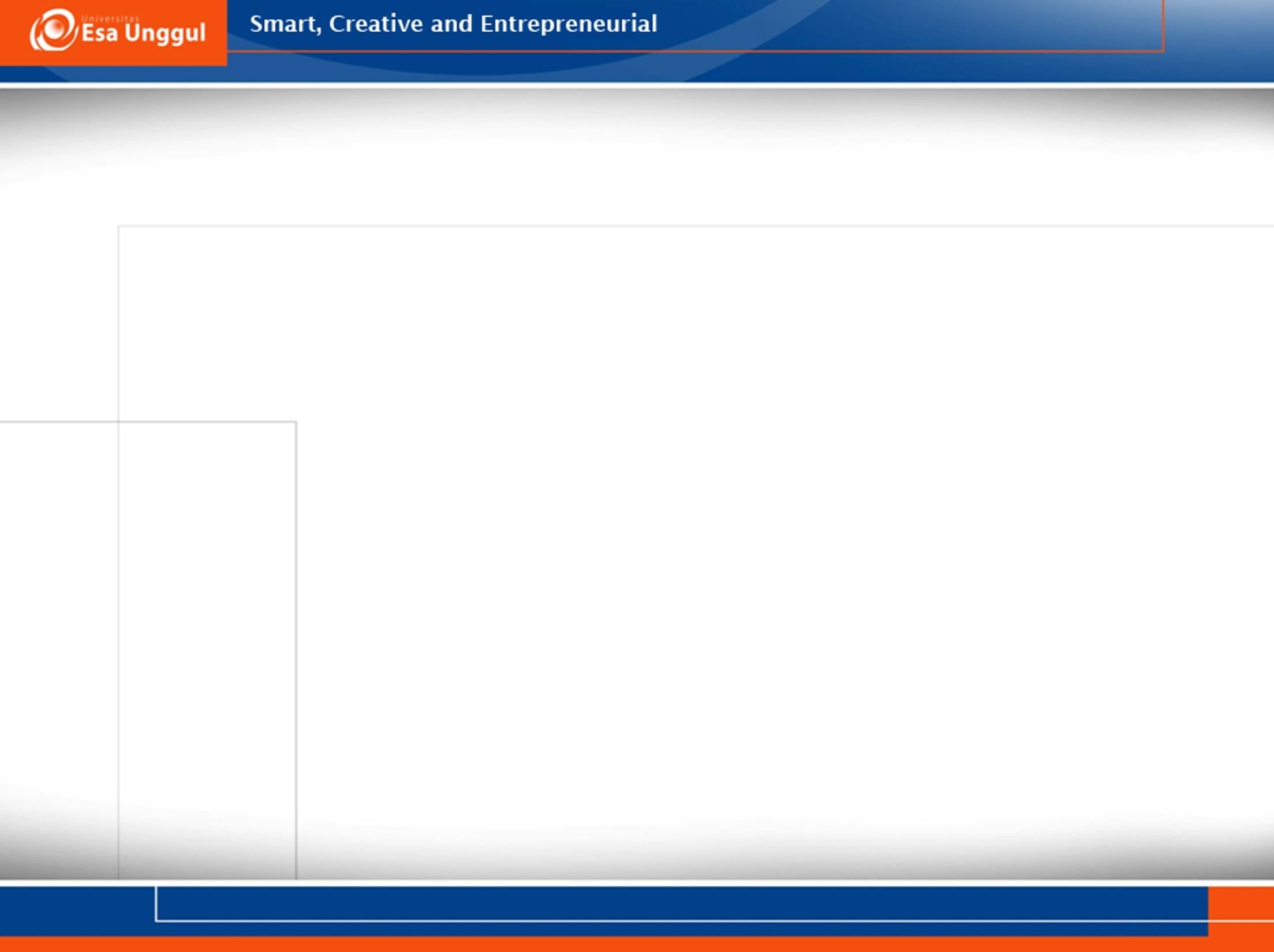 4/6/2020
29
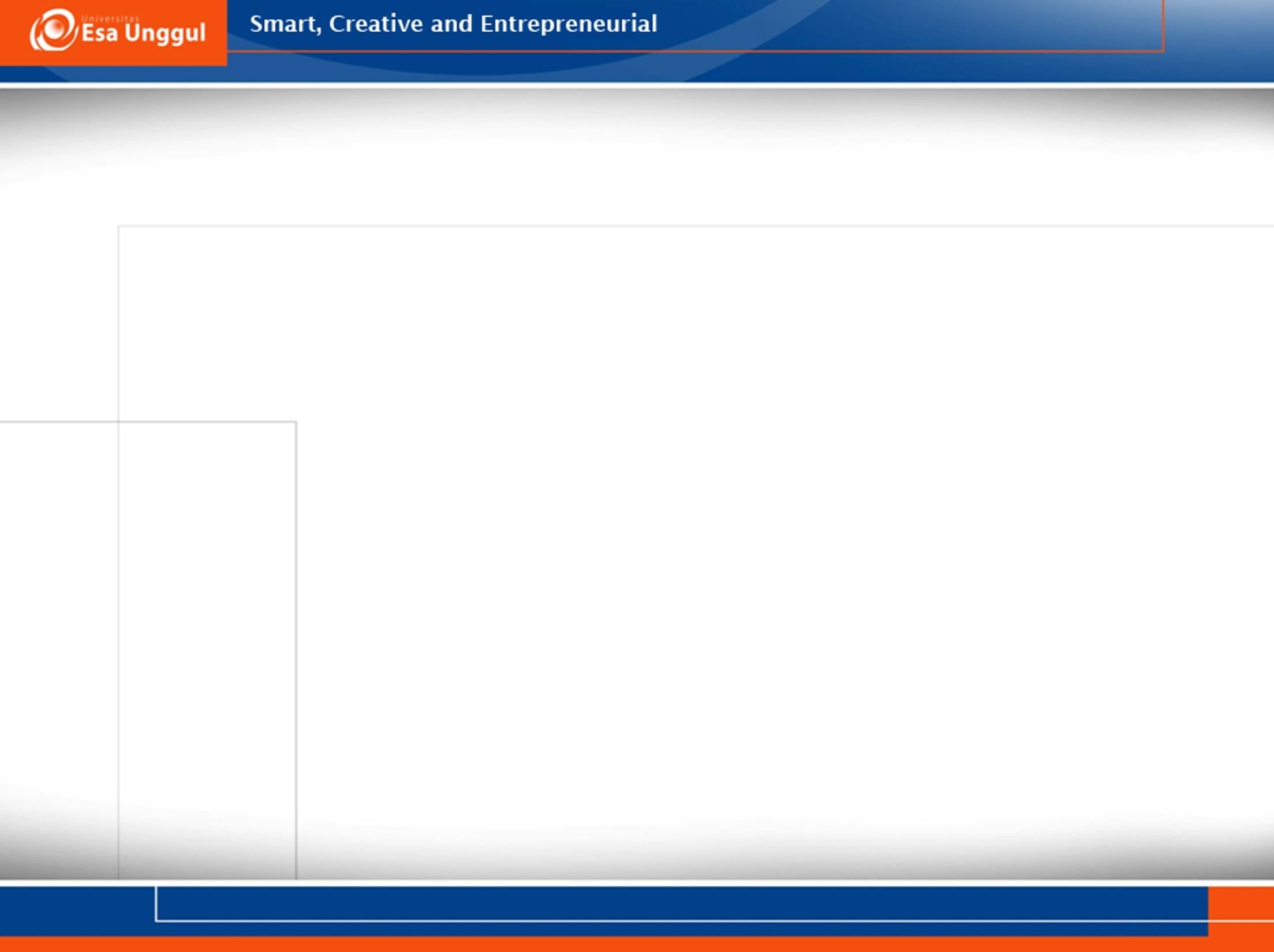 4/6/2020
30
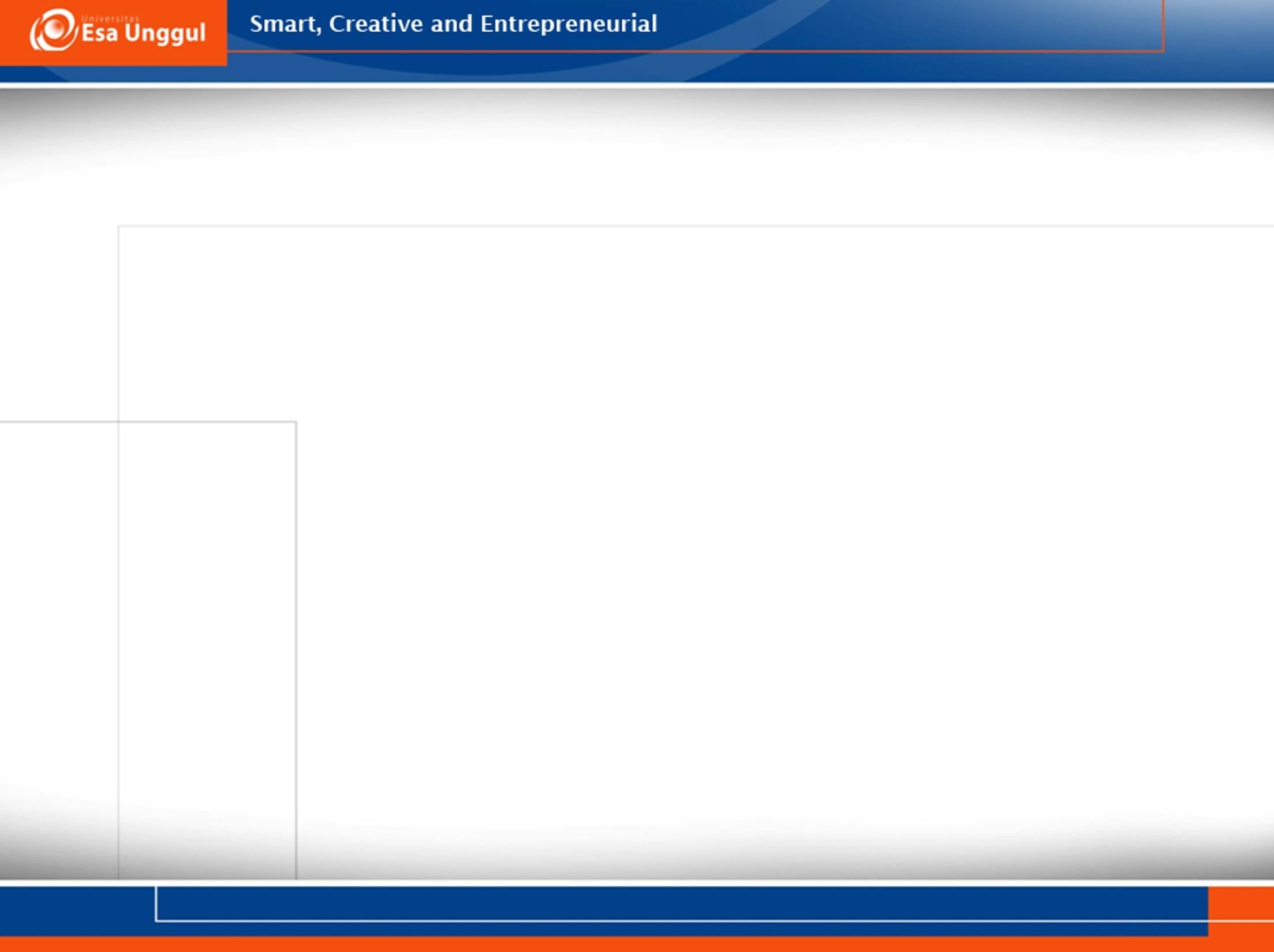 4/6/2020
31
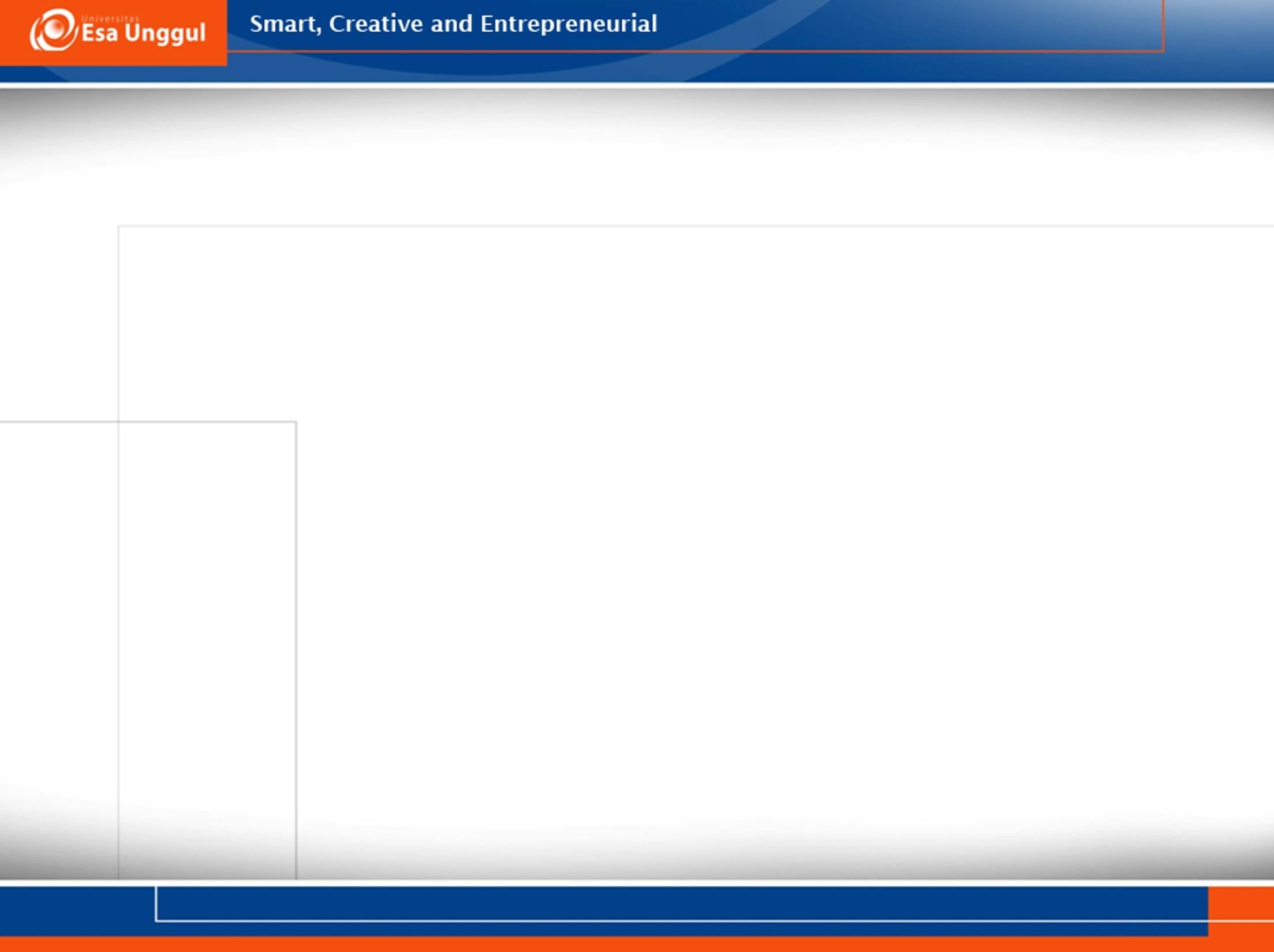 4/6/2020
32
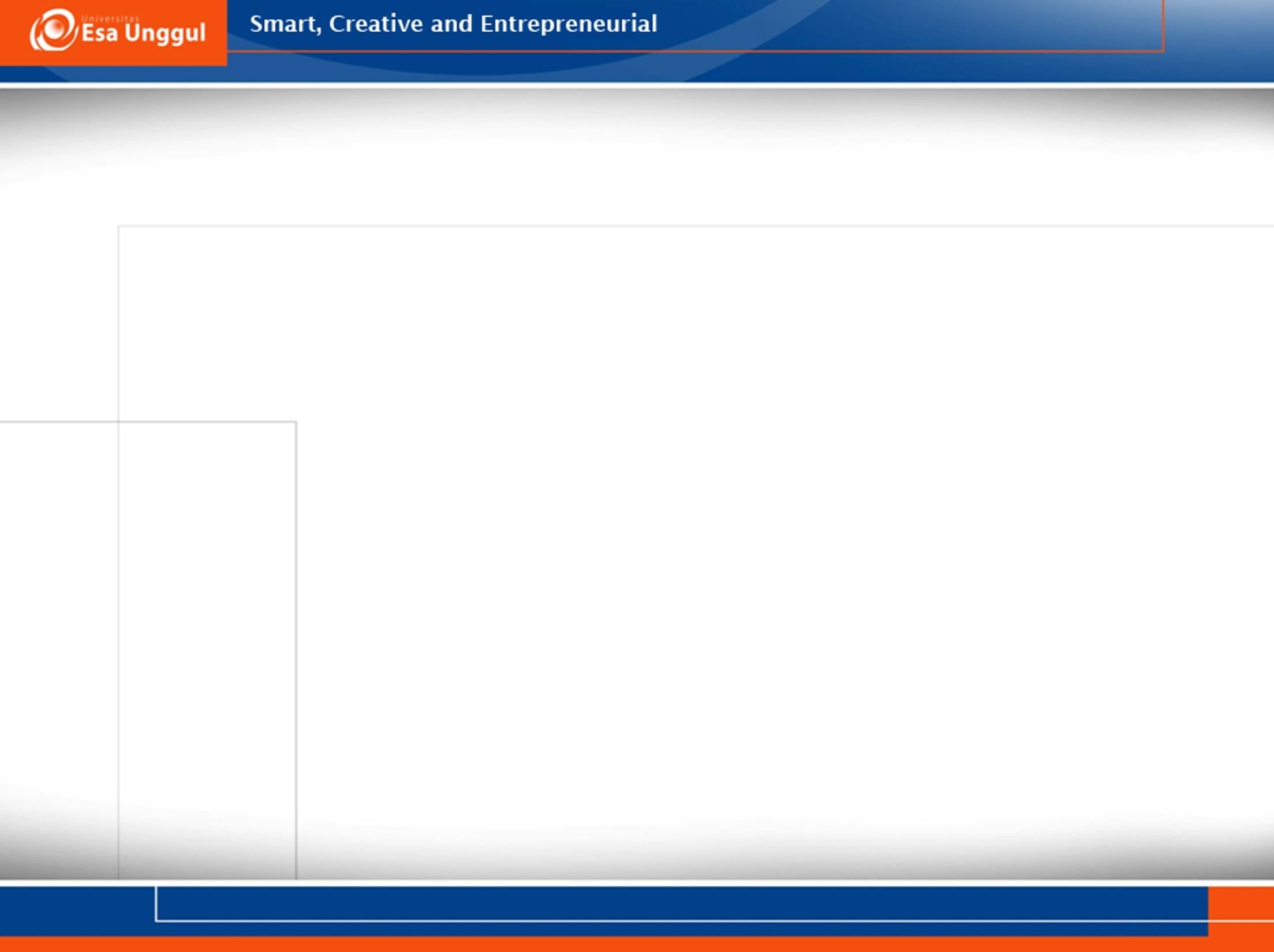 4/6/2020
33
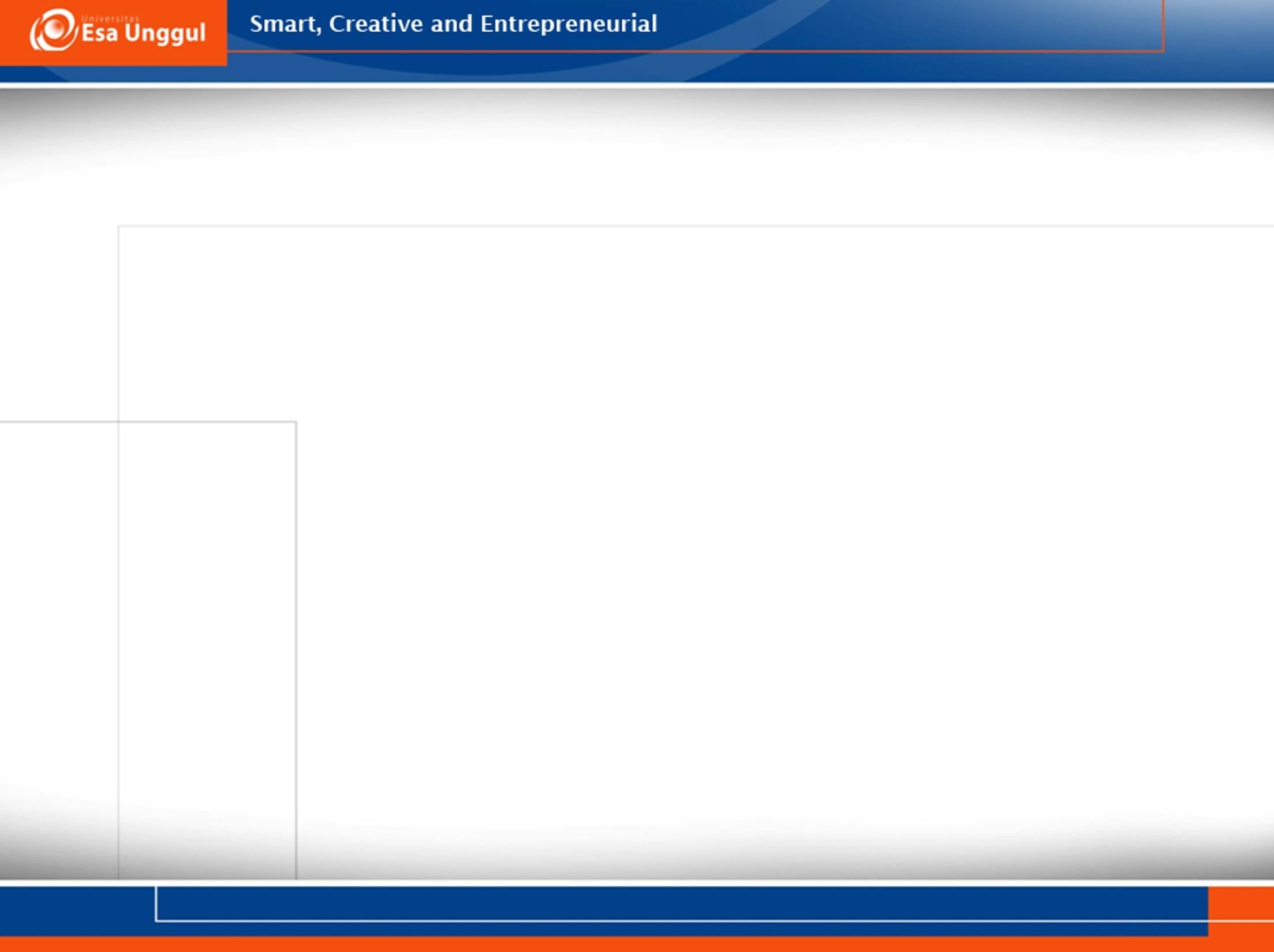 4/6/2020
34
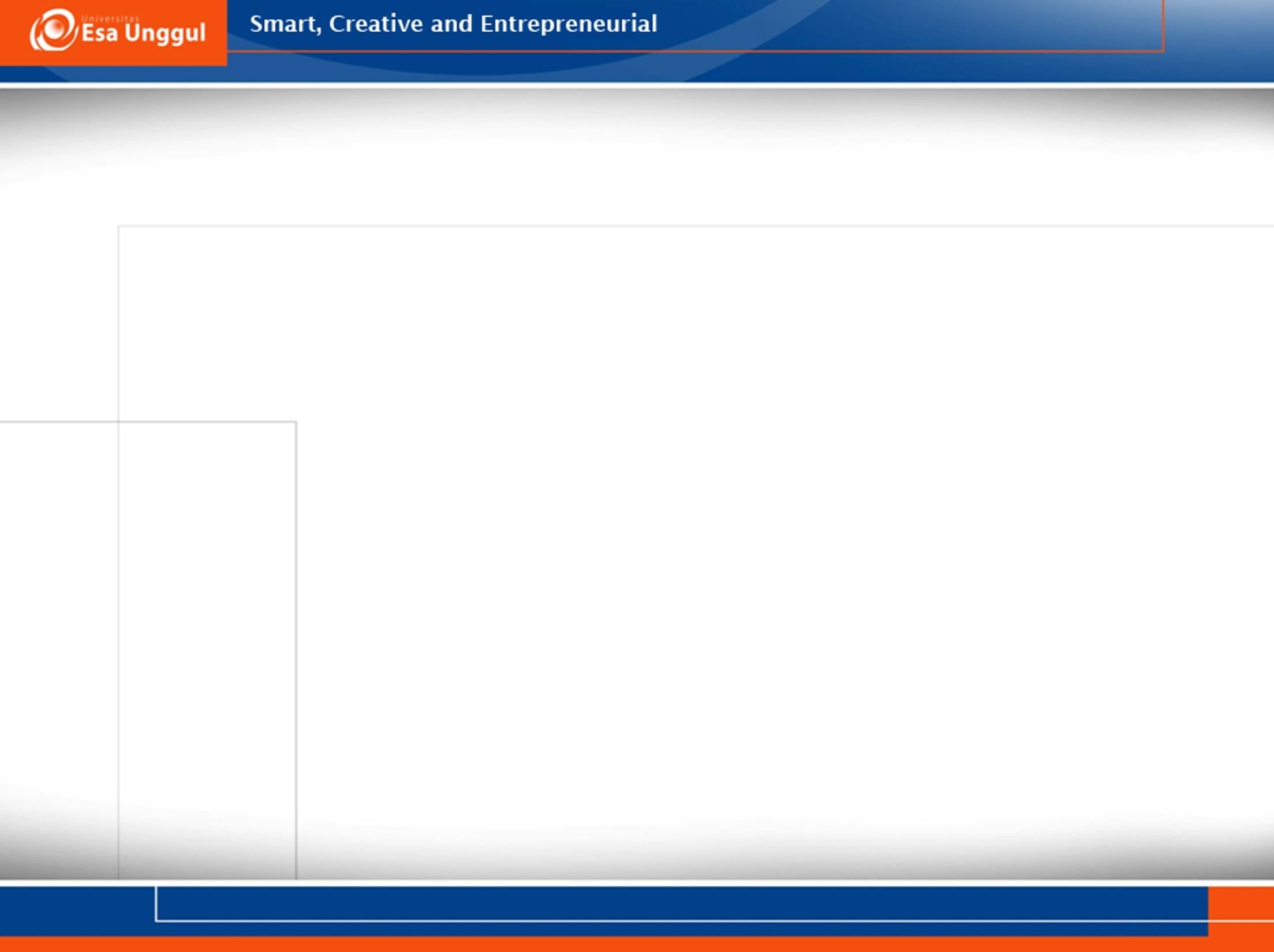 4/6/2020
35
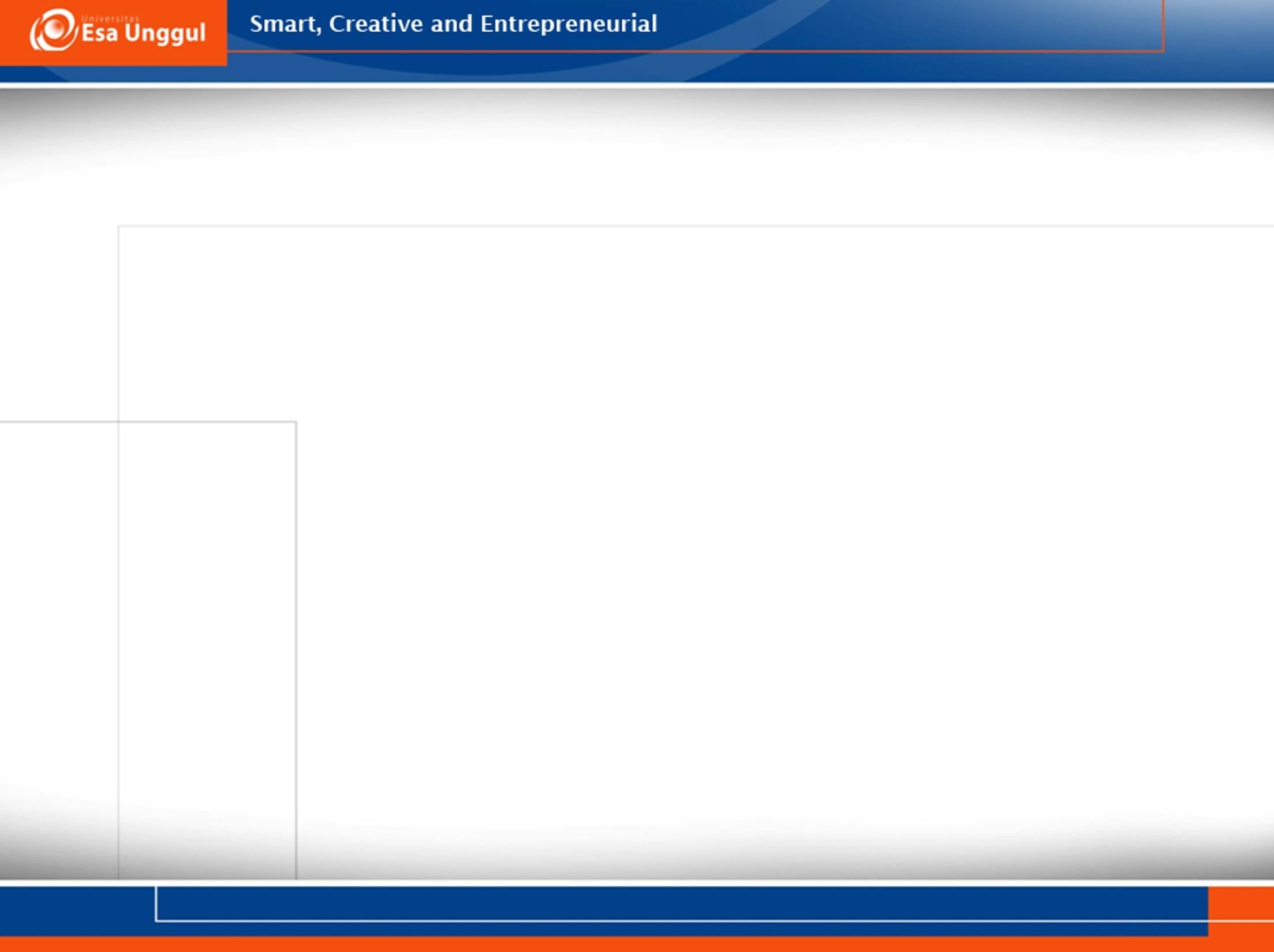 4/6/2020
36
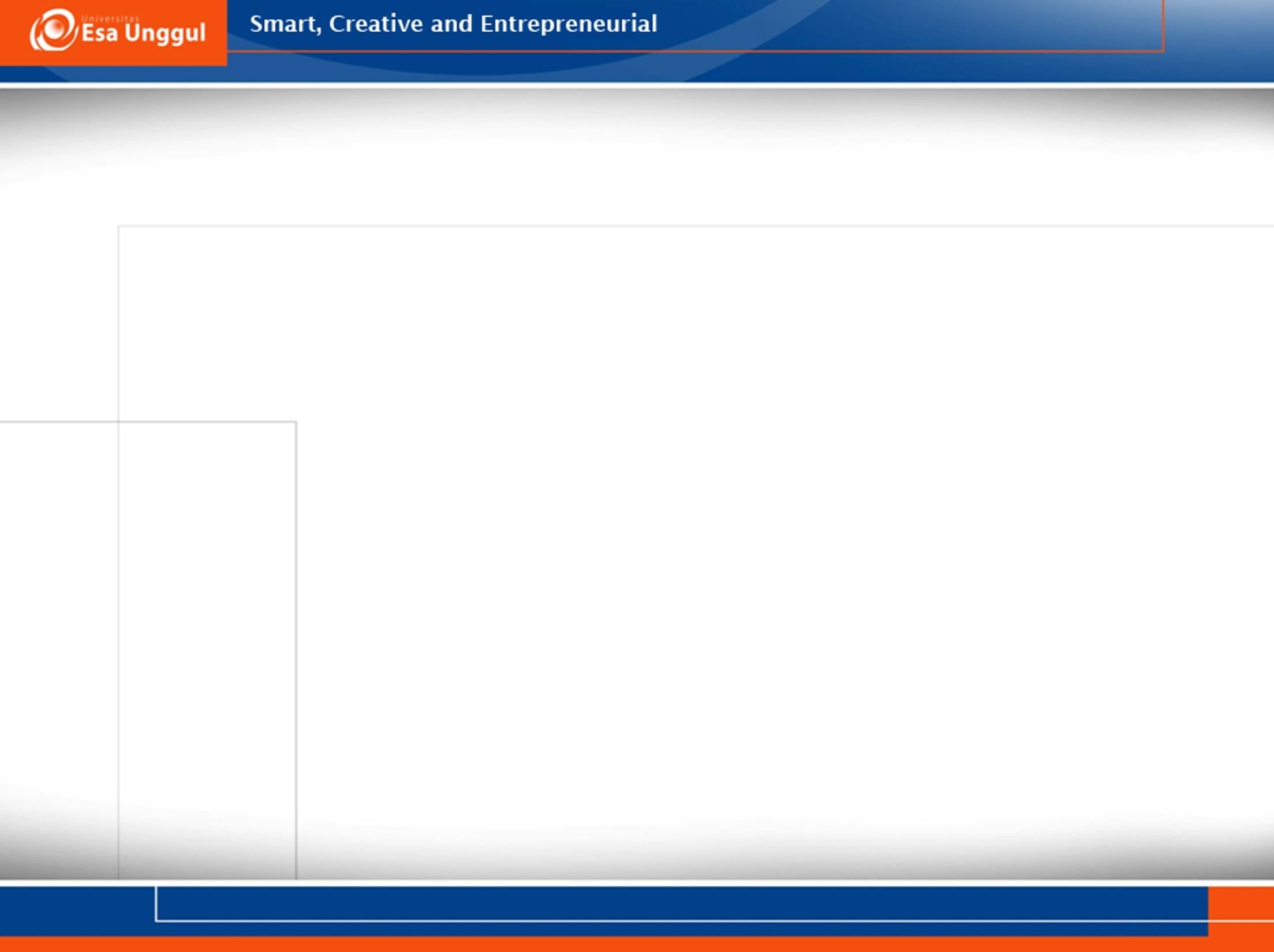 4/6/2020
37
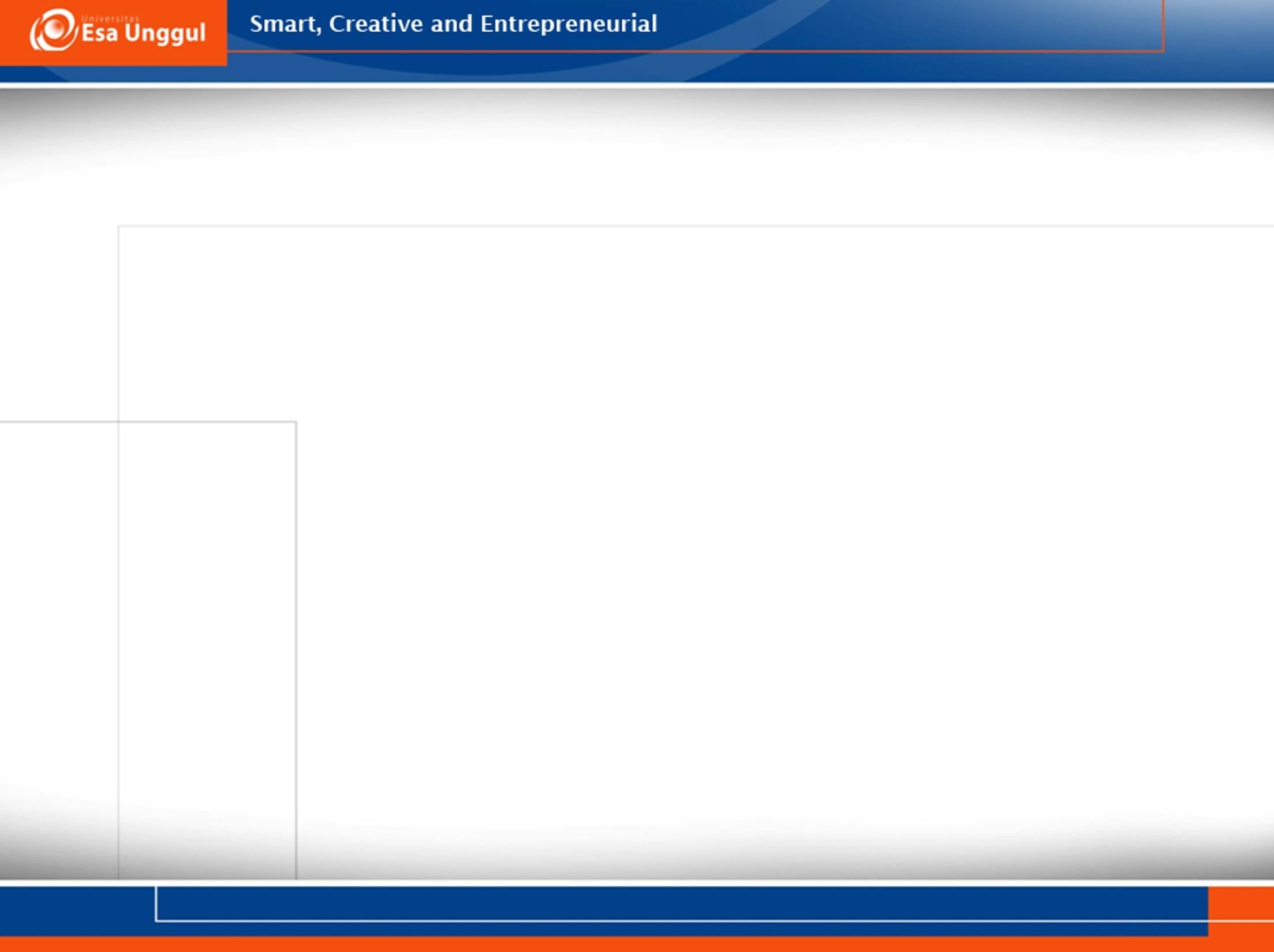 4/6/2020
38
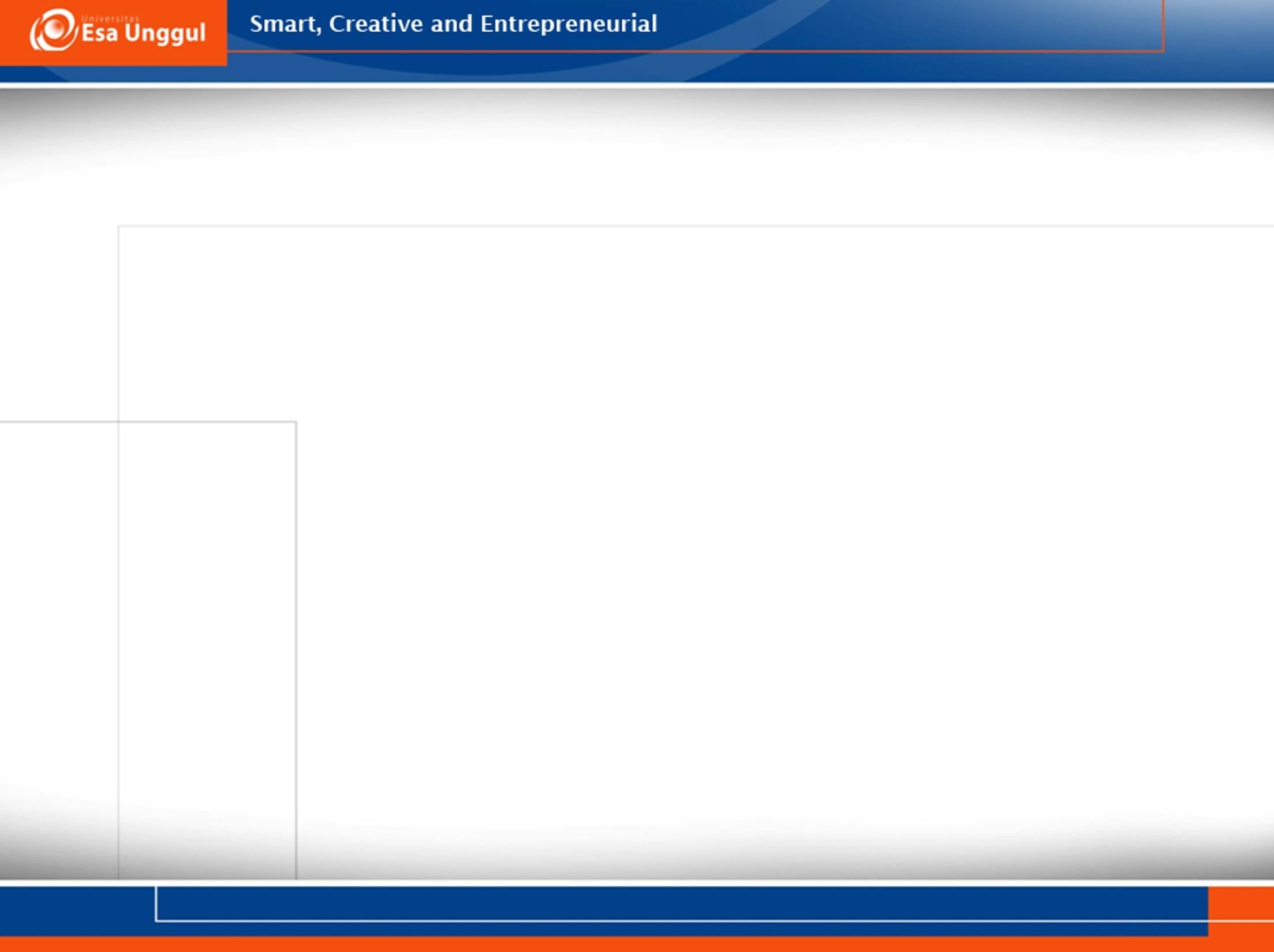 4/6/2020
39
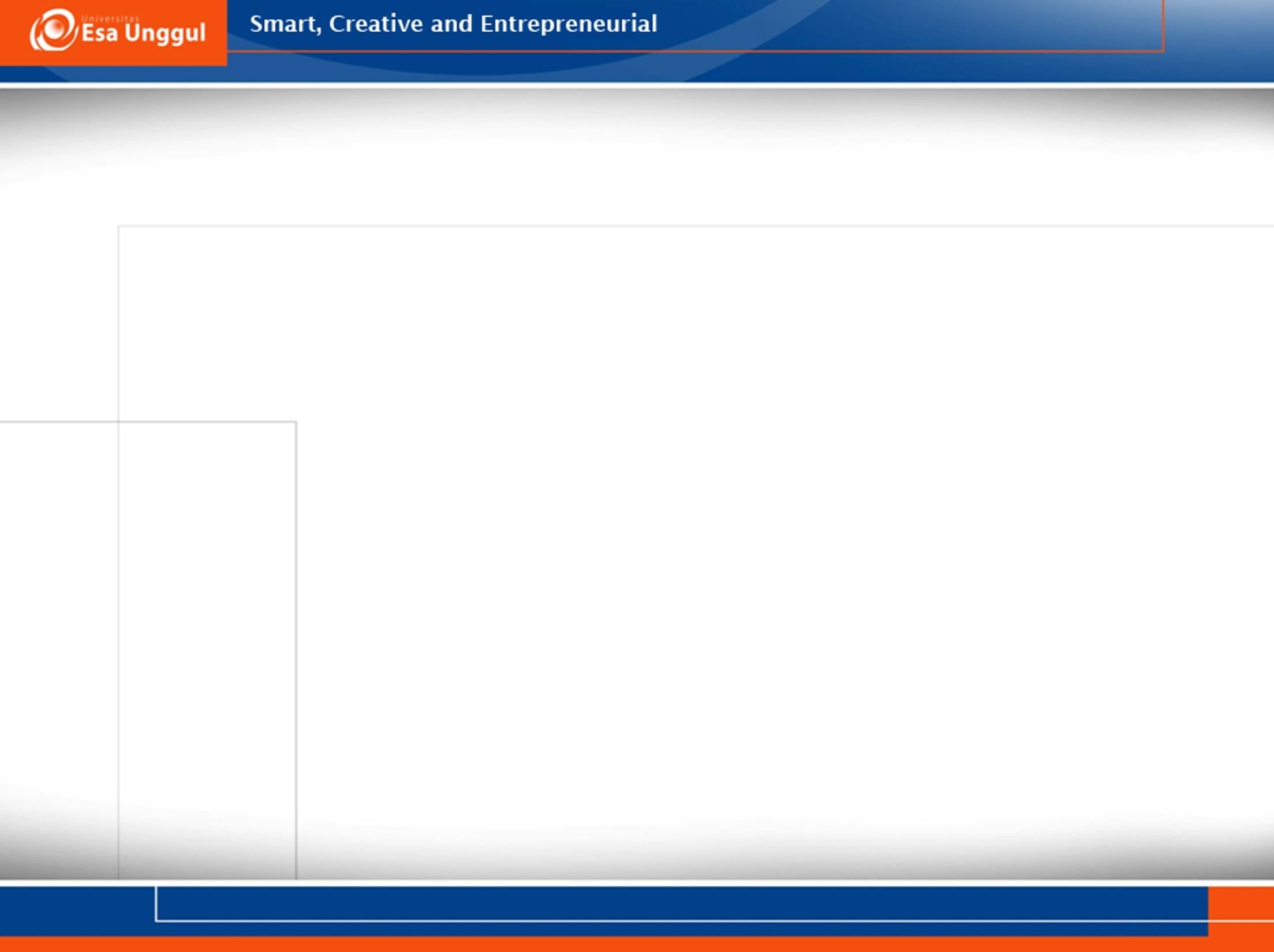 4/6/2020
40
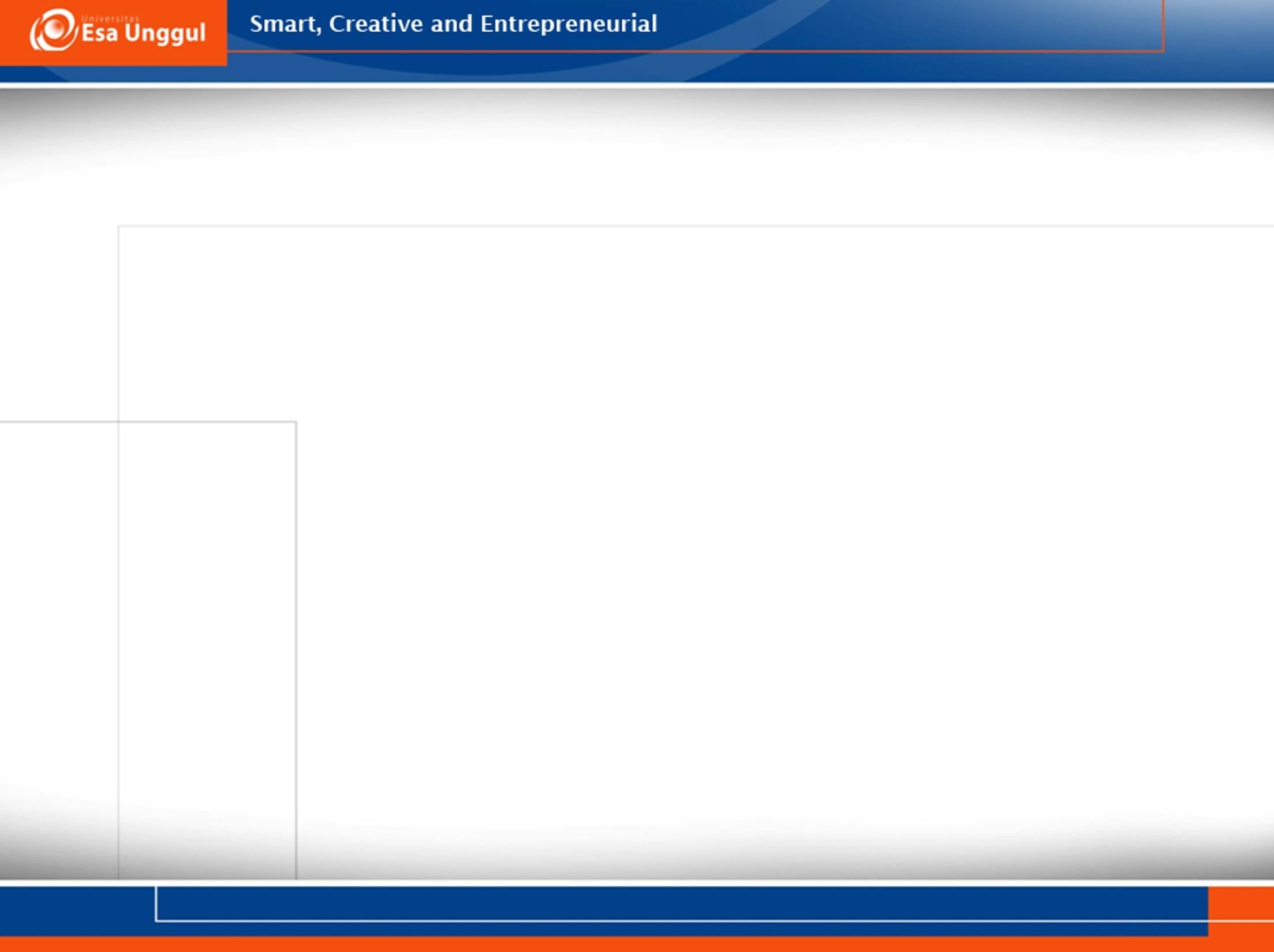 4/6/2020
41
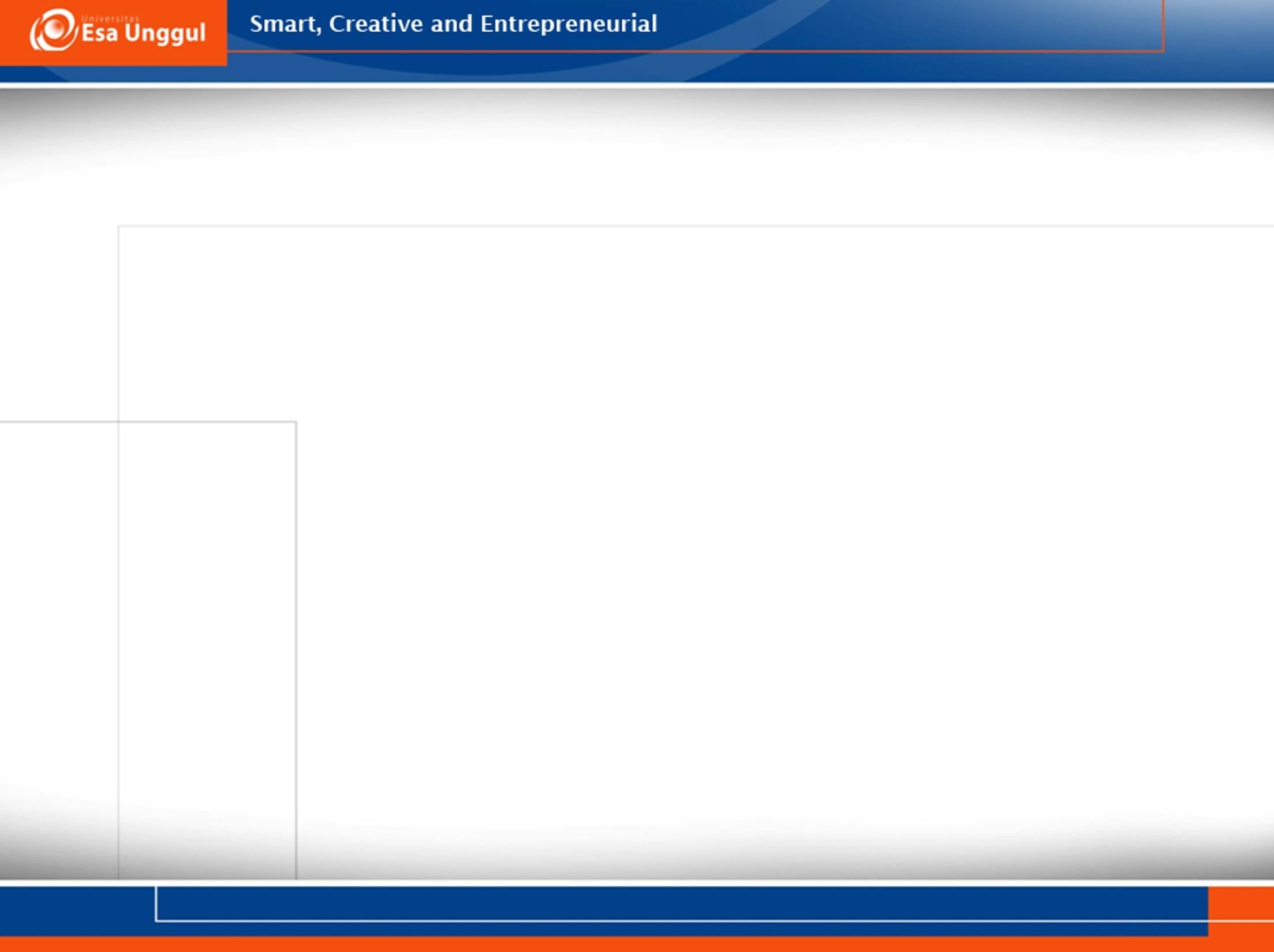 4/6/2020
42
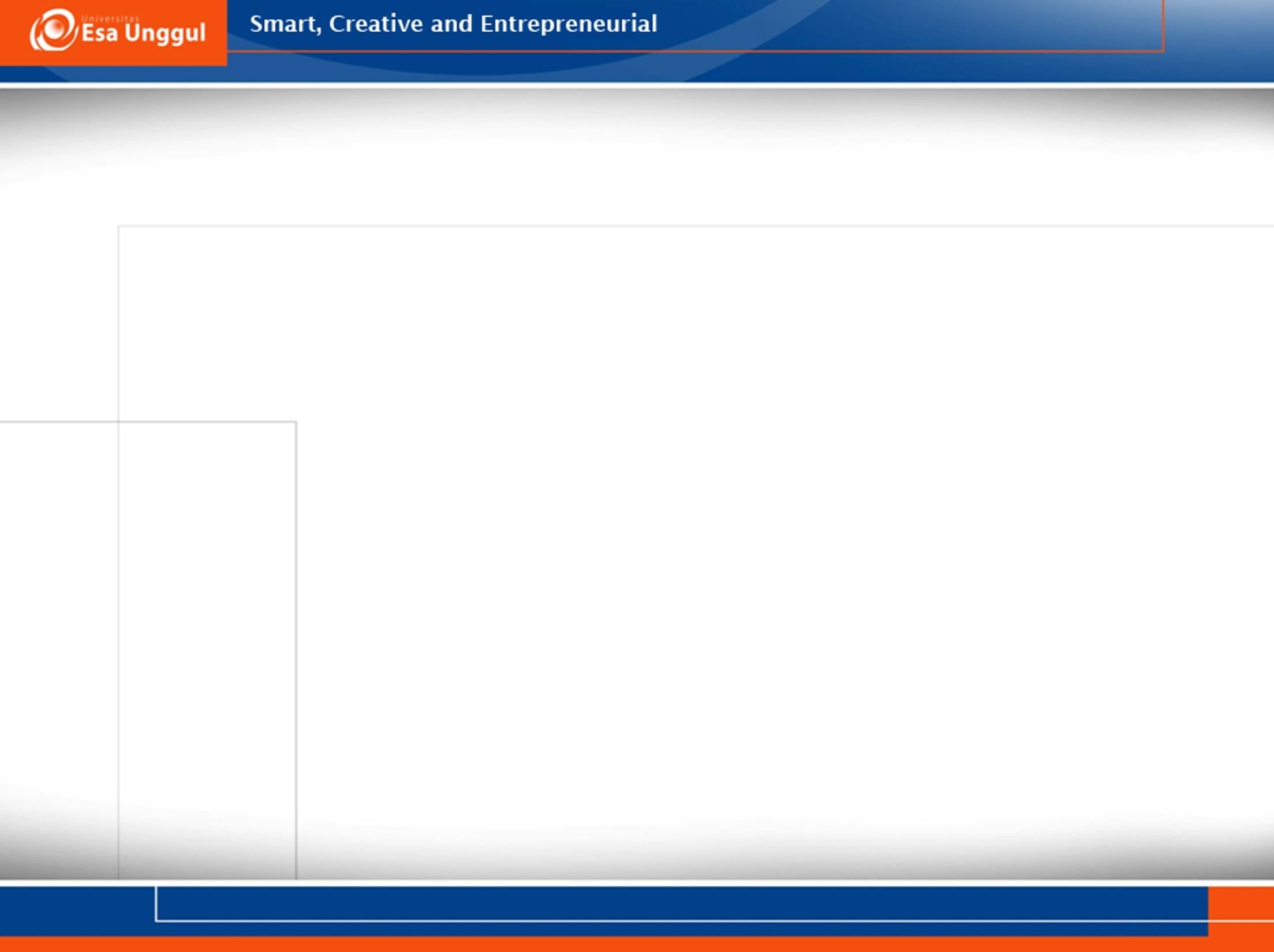 4/6/2020
43
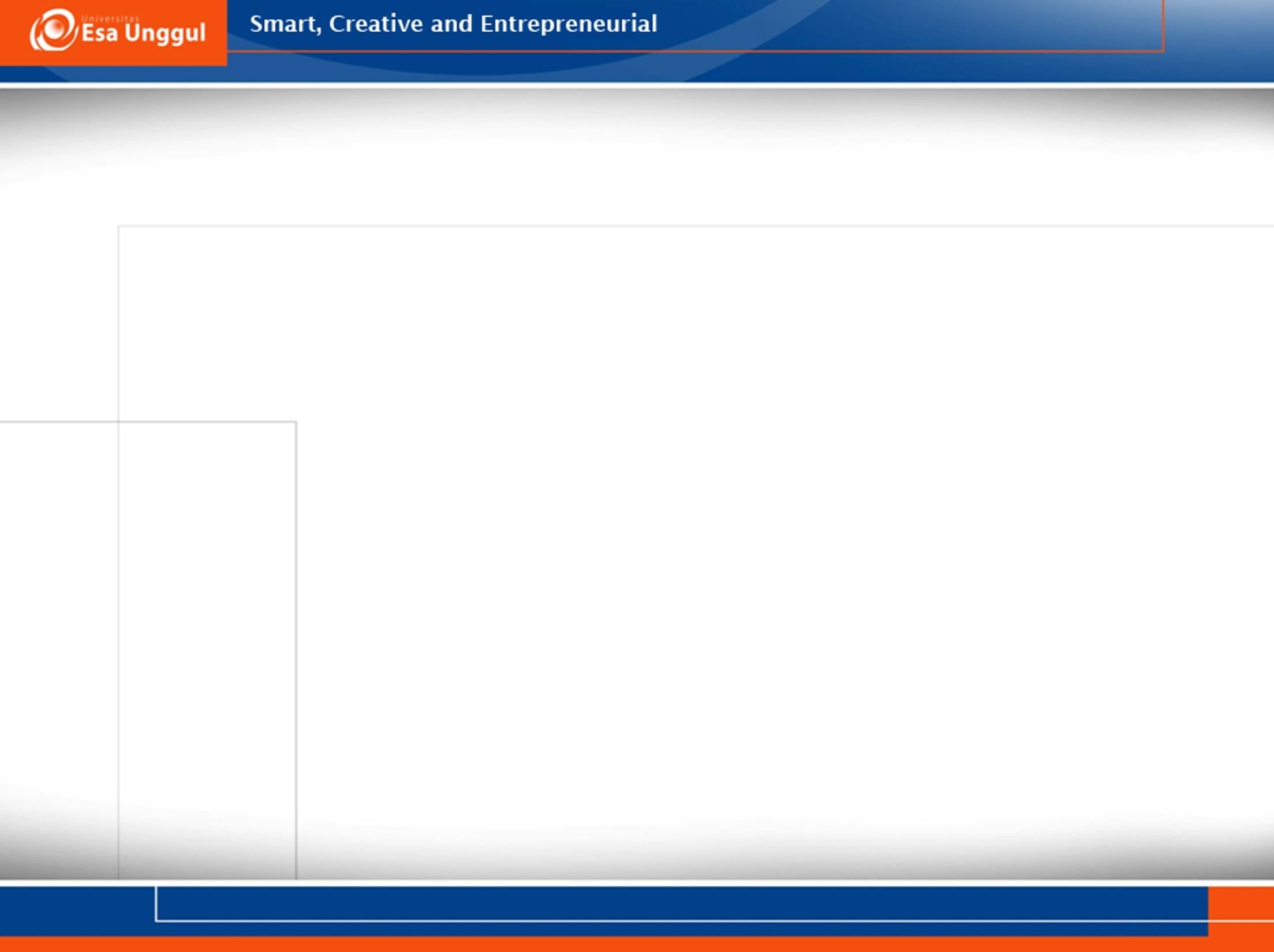 4/6/2020
44
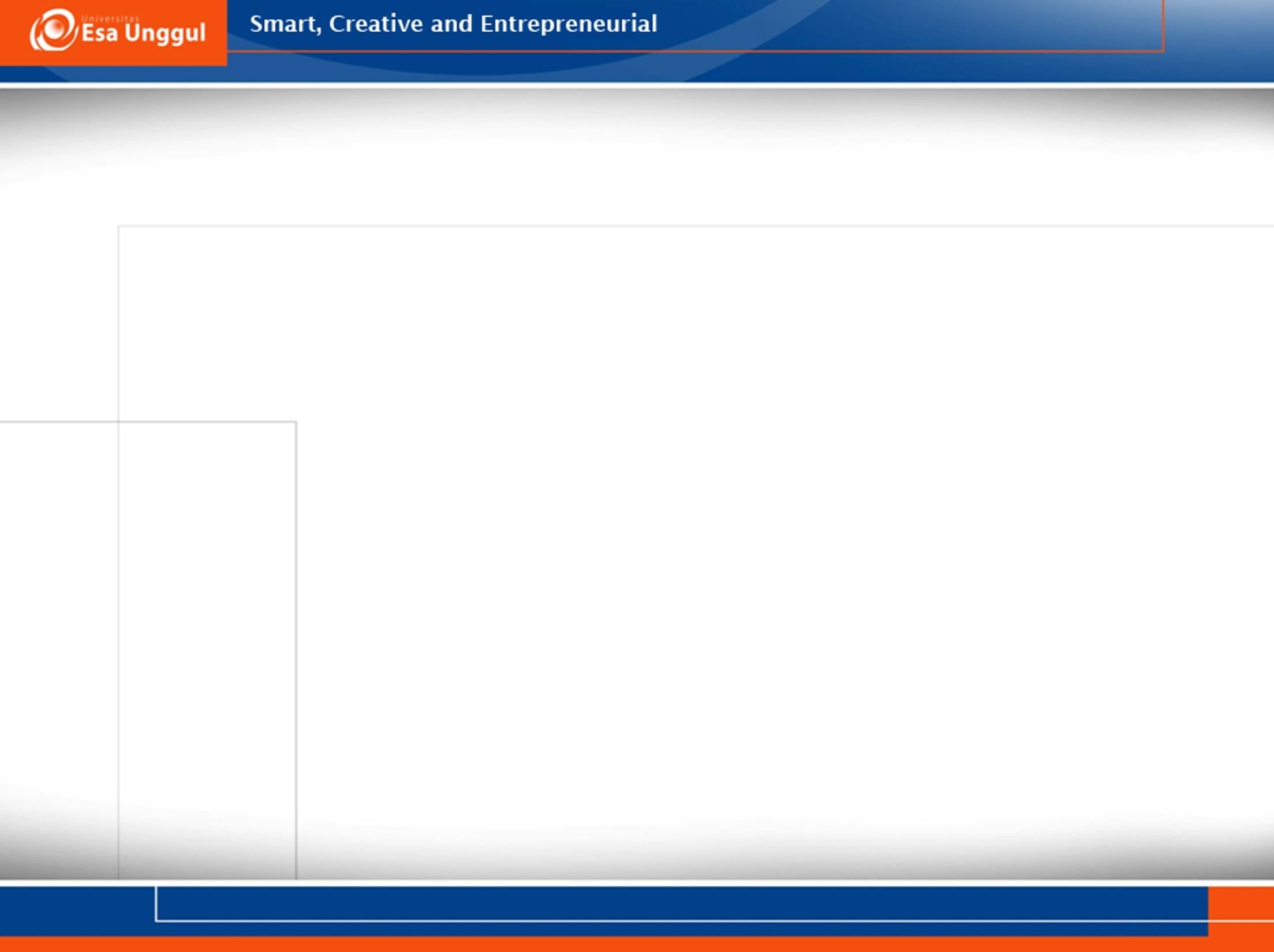 4/6/2020
45
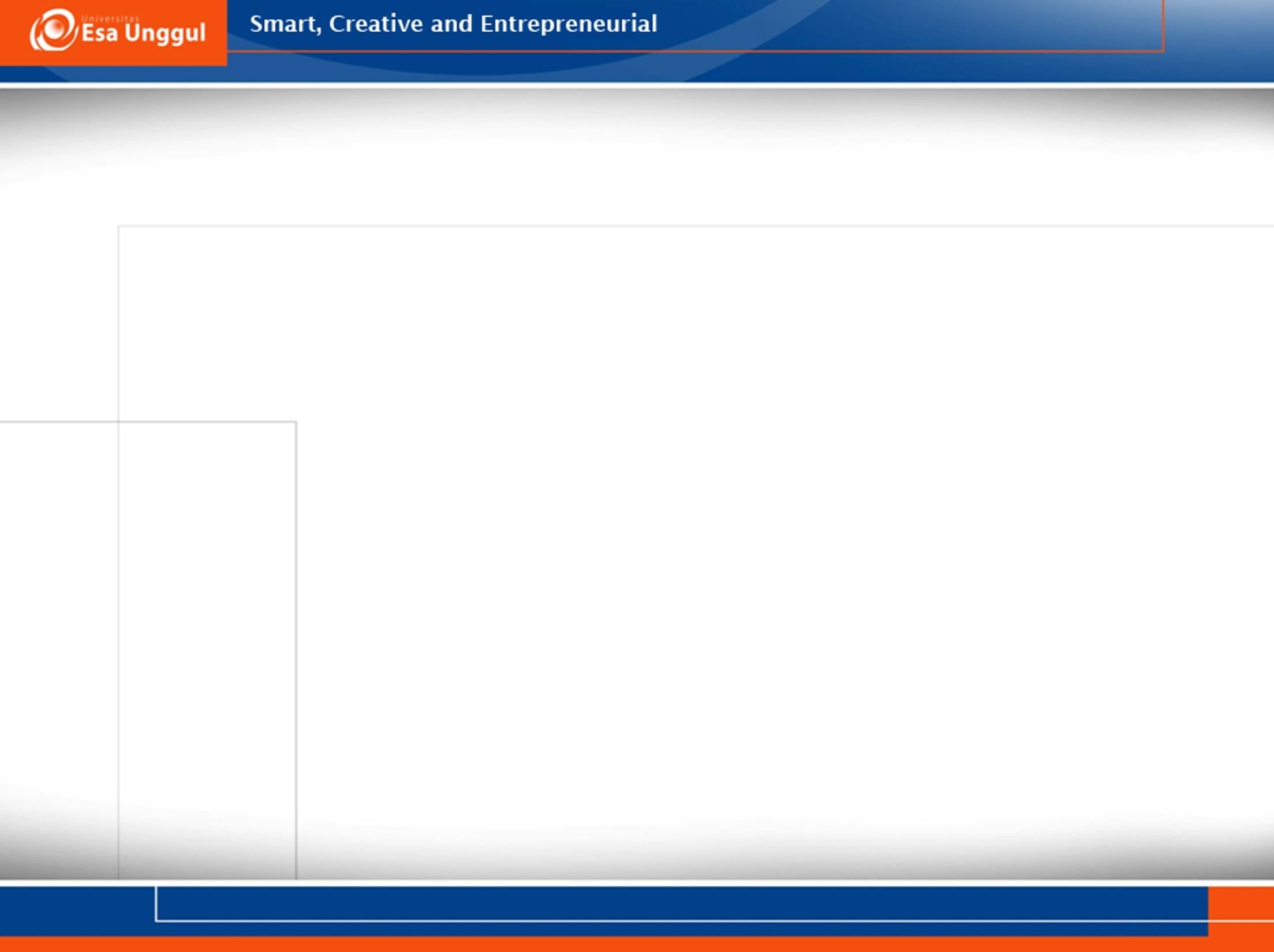 4/6/2020
46
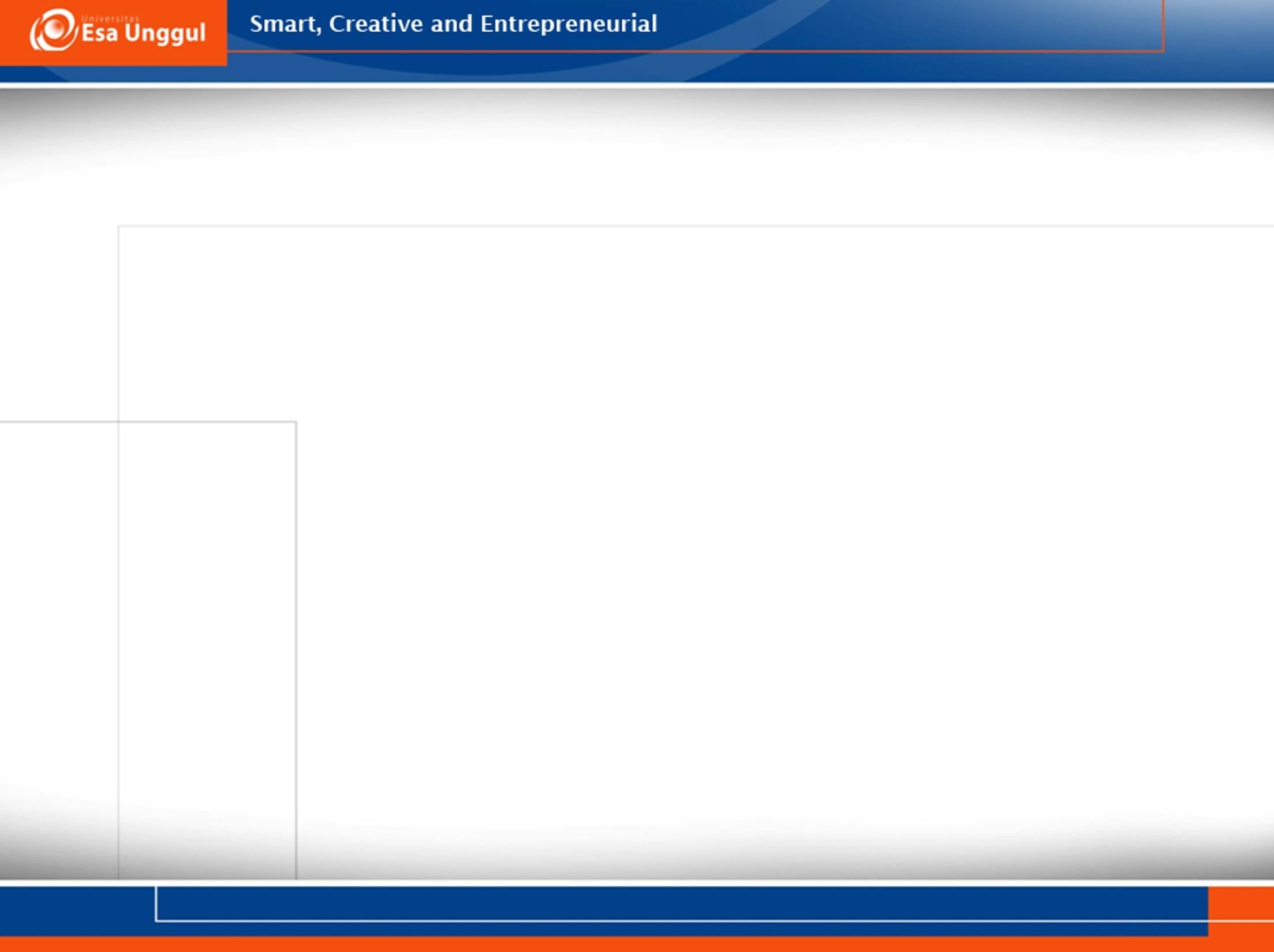 4/6/2020
47
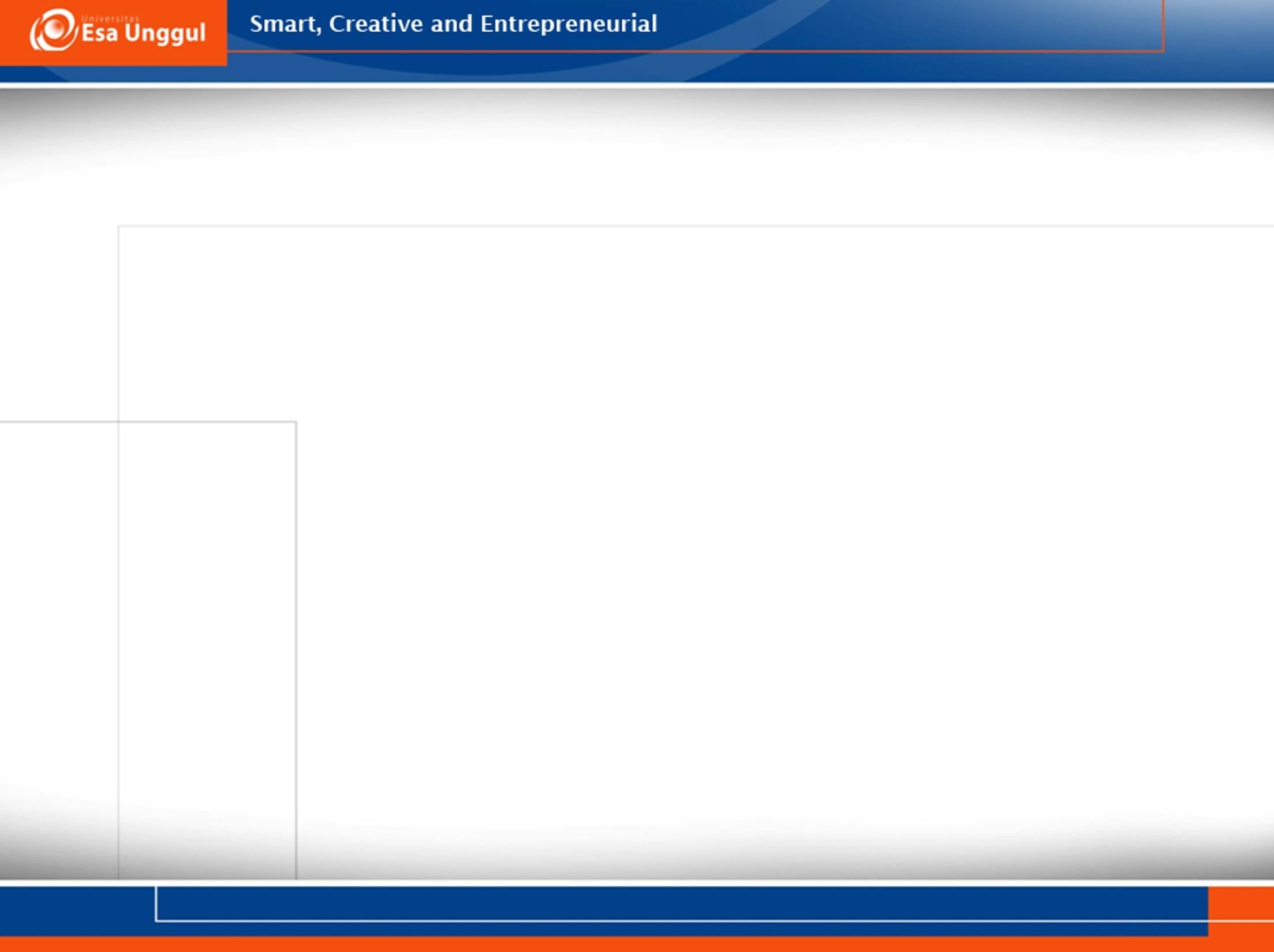 4/6/2020
48
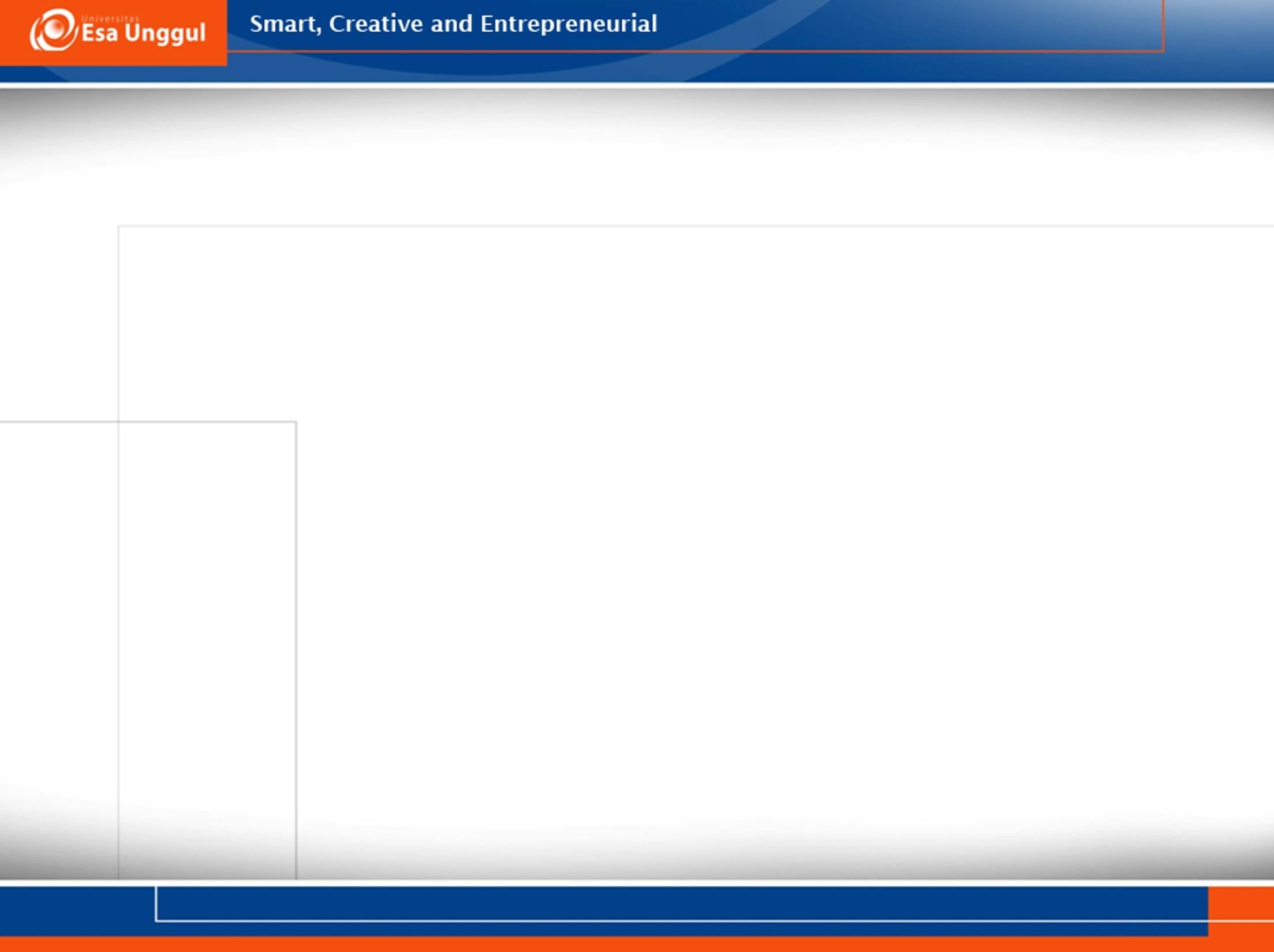 4/6/2020
49